Samengestelde woorden kern 7    VLL.
Dit spelletje heeft drie verschillende mogelijkheden.
tafel versie. Zoek de kleine kaartjes bij elkaar die het juiste samengestelde woord geeft.
Beebot versie. De grote kaarten gaan op of onder de Beebot-mat, de andere helft zijn dan weer de kleine tafelversie kaartjes. 
plaatjes versie  dit zijn alleen maar de plaatjes en geen tekst.Hier kan men de Beebotplaatjes weer voor gebruiken. Laat de leerlingen een plaatje zien en laat ze nu zelf een samengesteld woord bij bedenken en opschrijven op een wisbordje o.i.d. Dit kan dus nieuwe woorden geven.
bal
voet
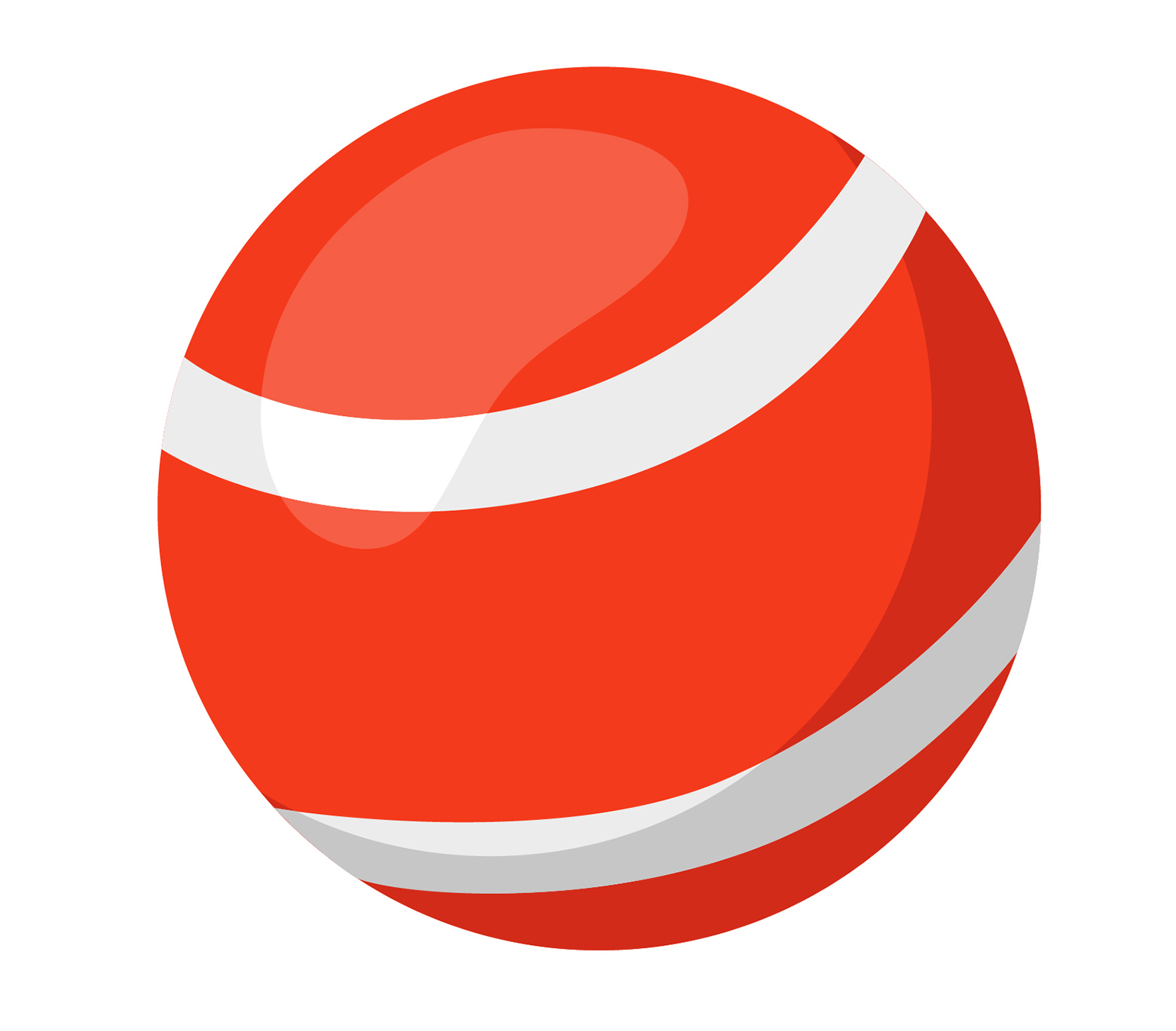 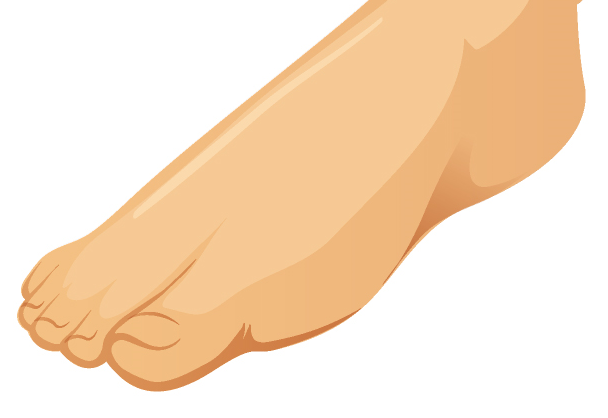 tuin
deur
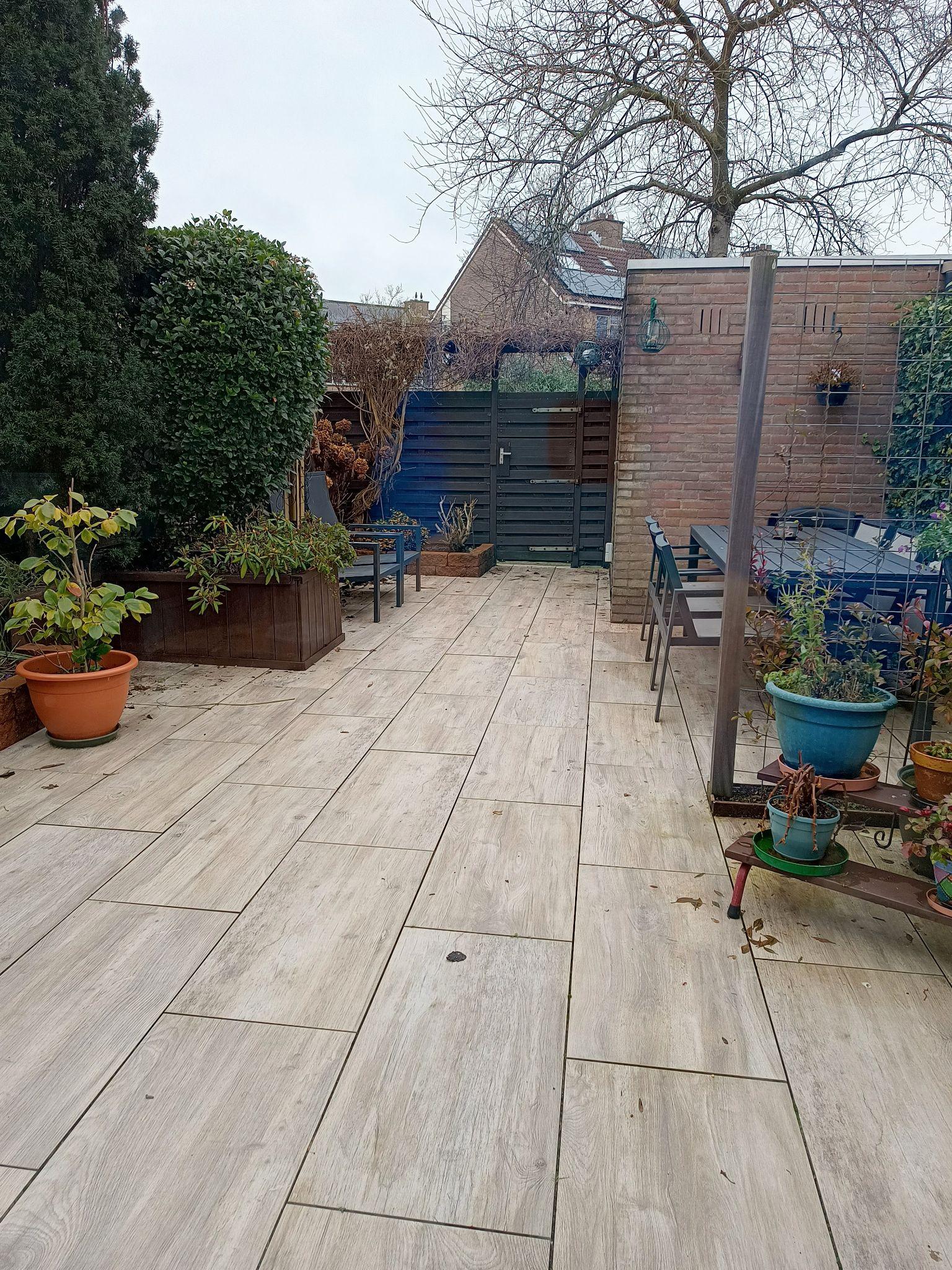 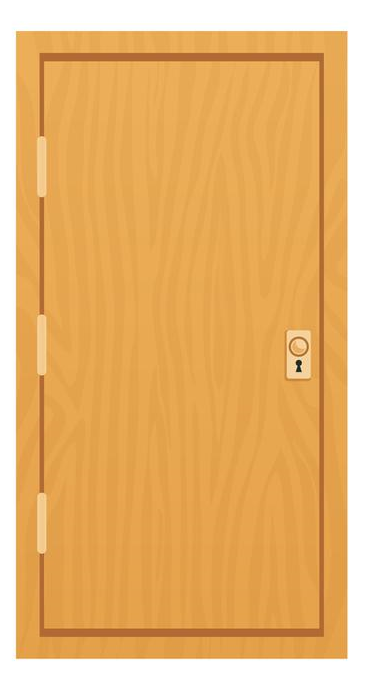 vis
kom
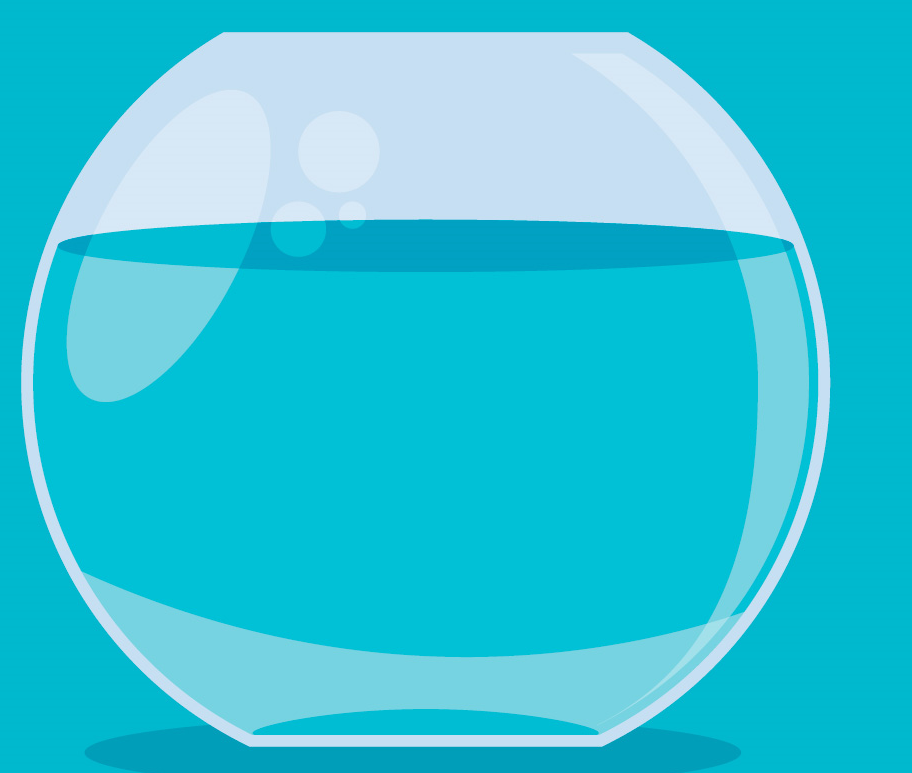 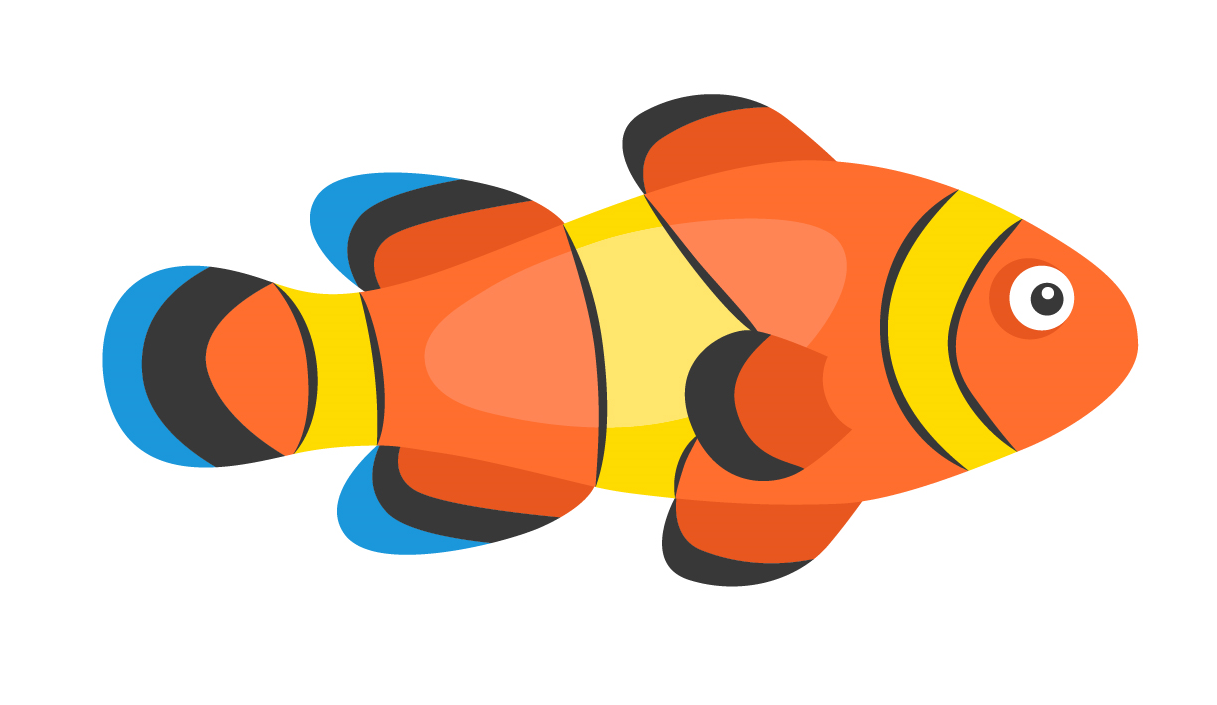 boot
zeil
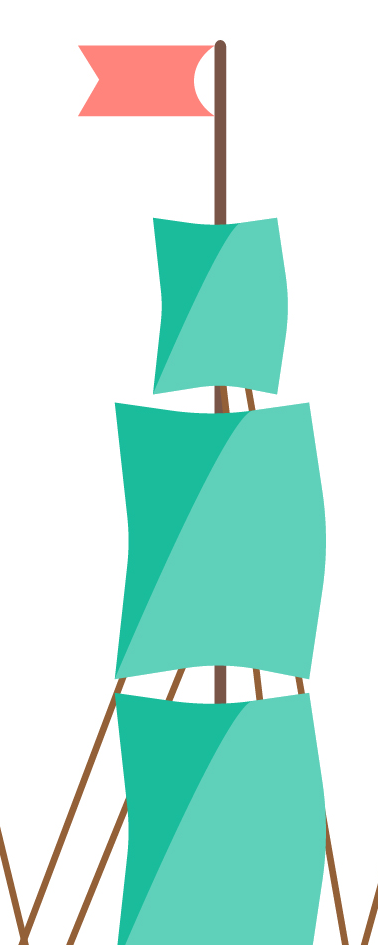 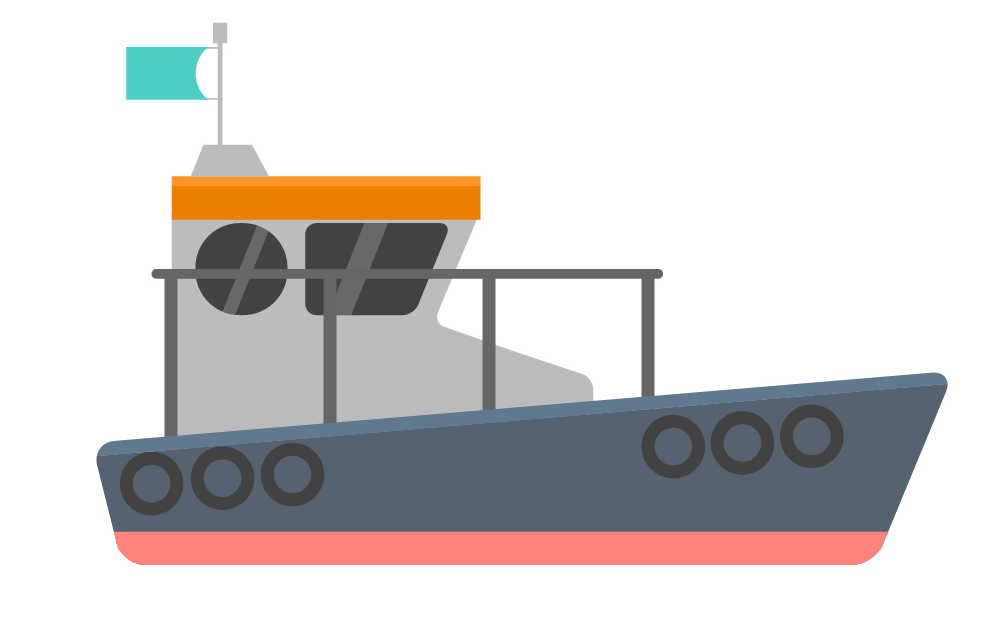 kook
boek
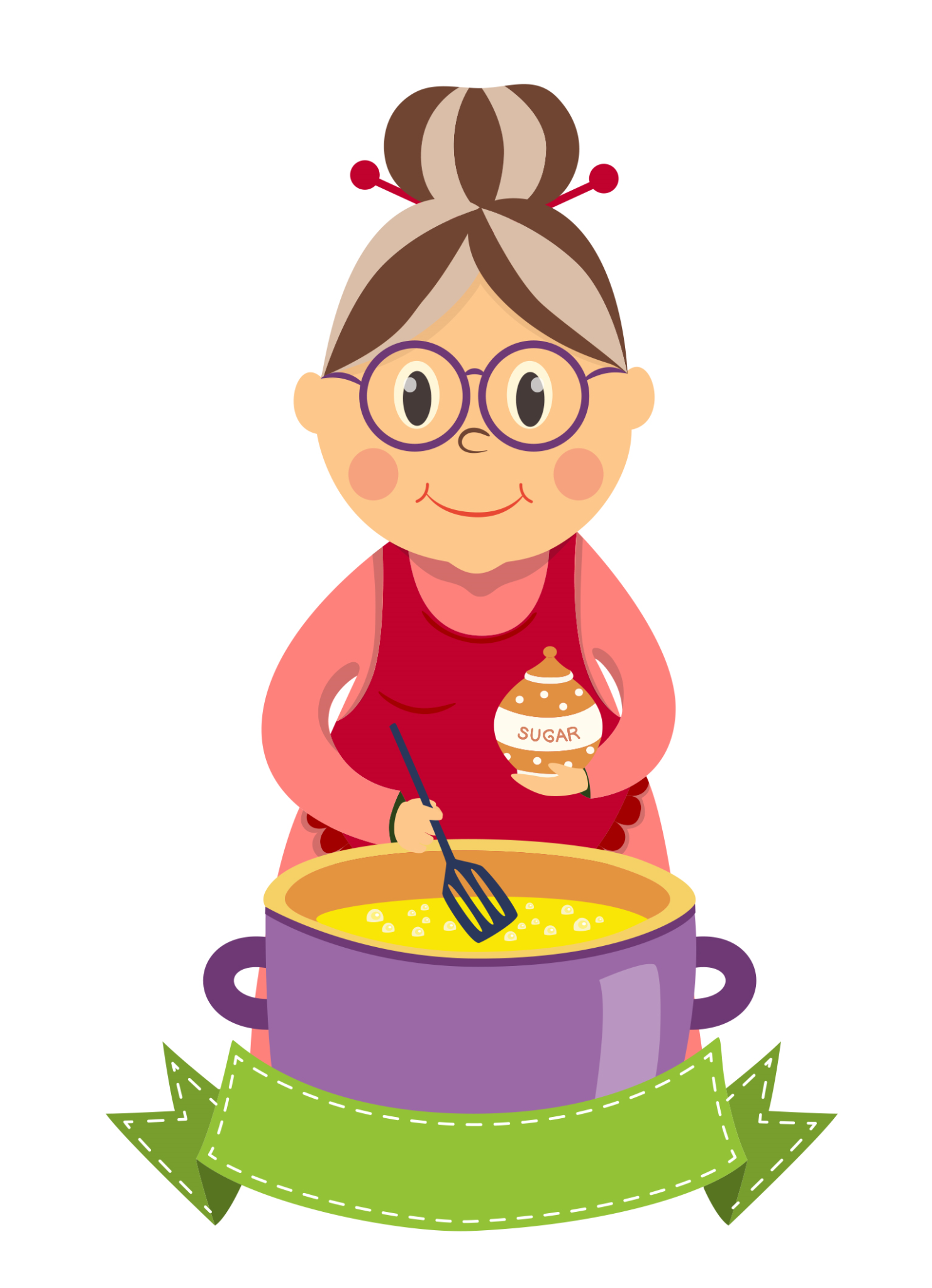 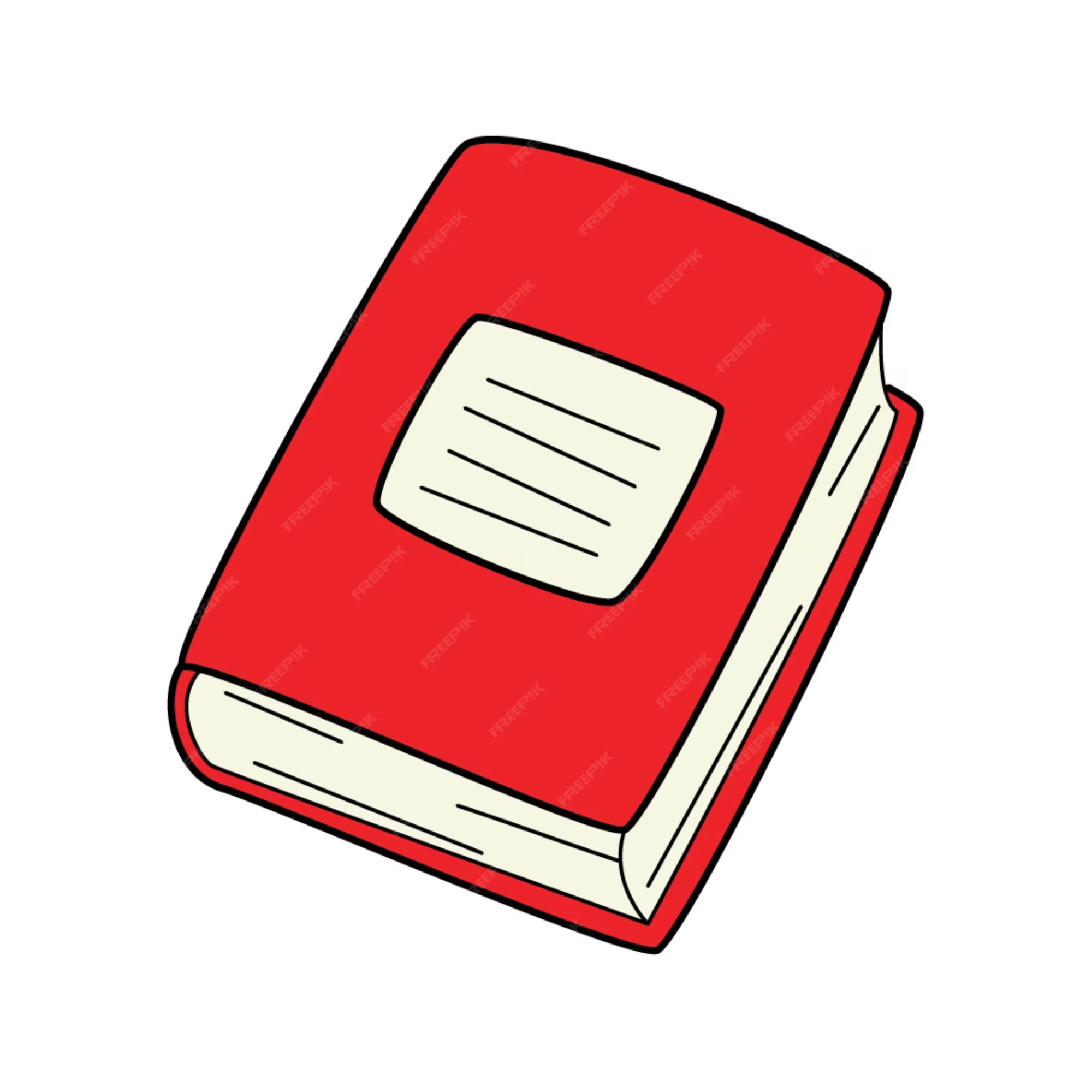 koek
trommel
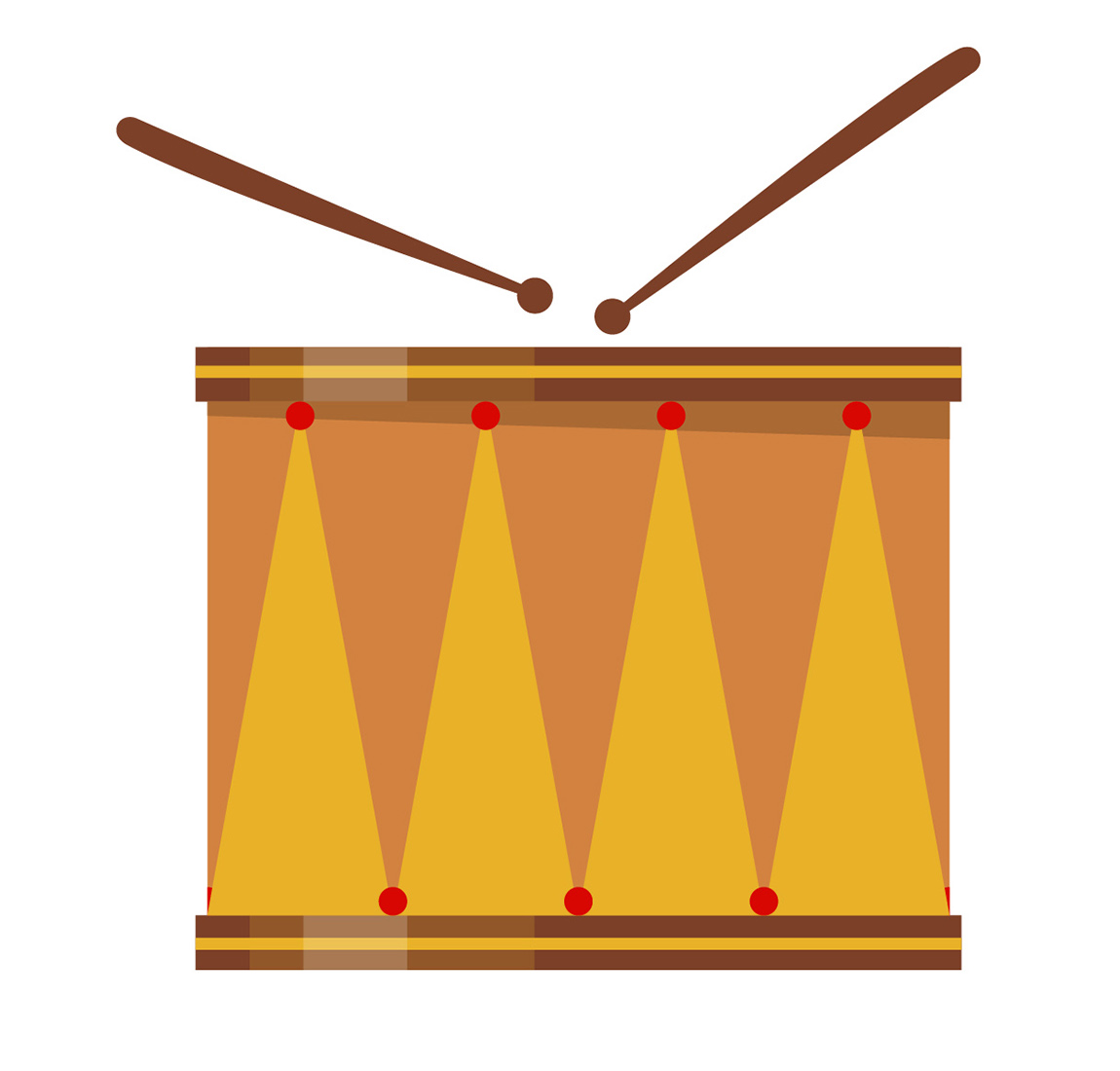 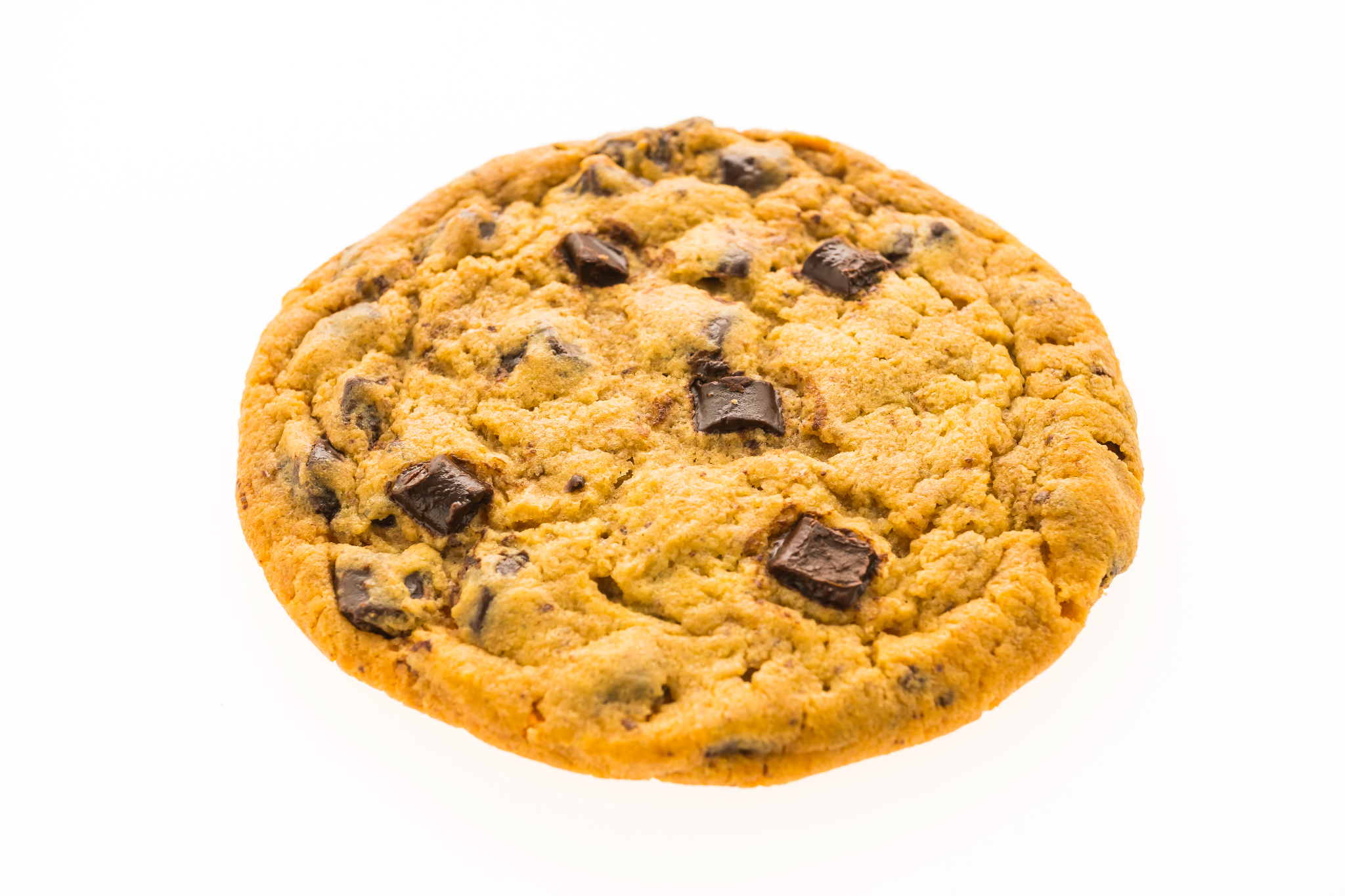 lijn
was
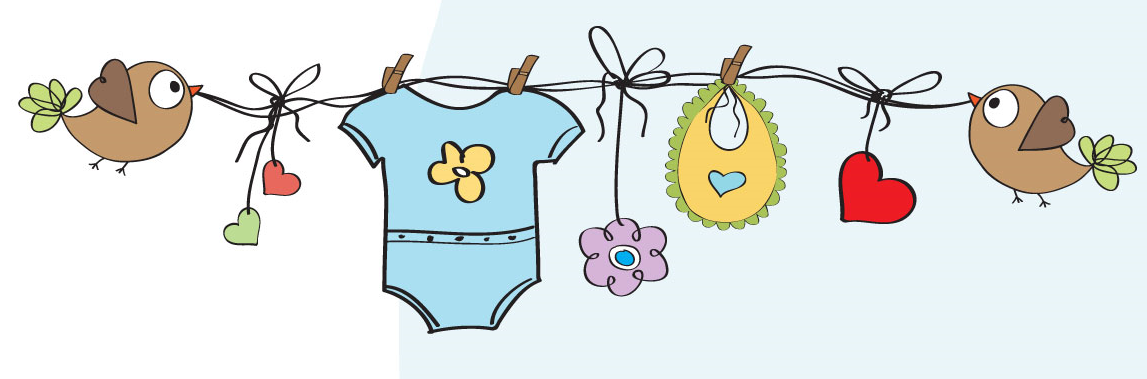 soep
kom
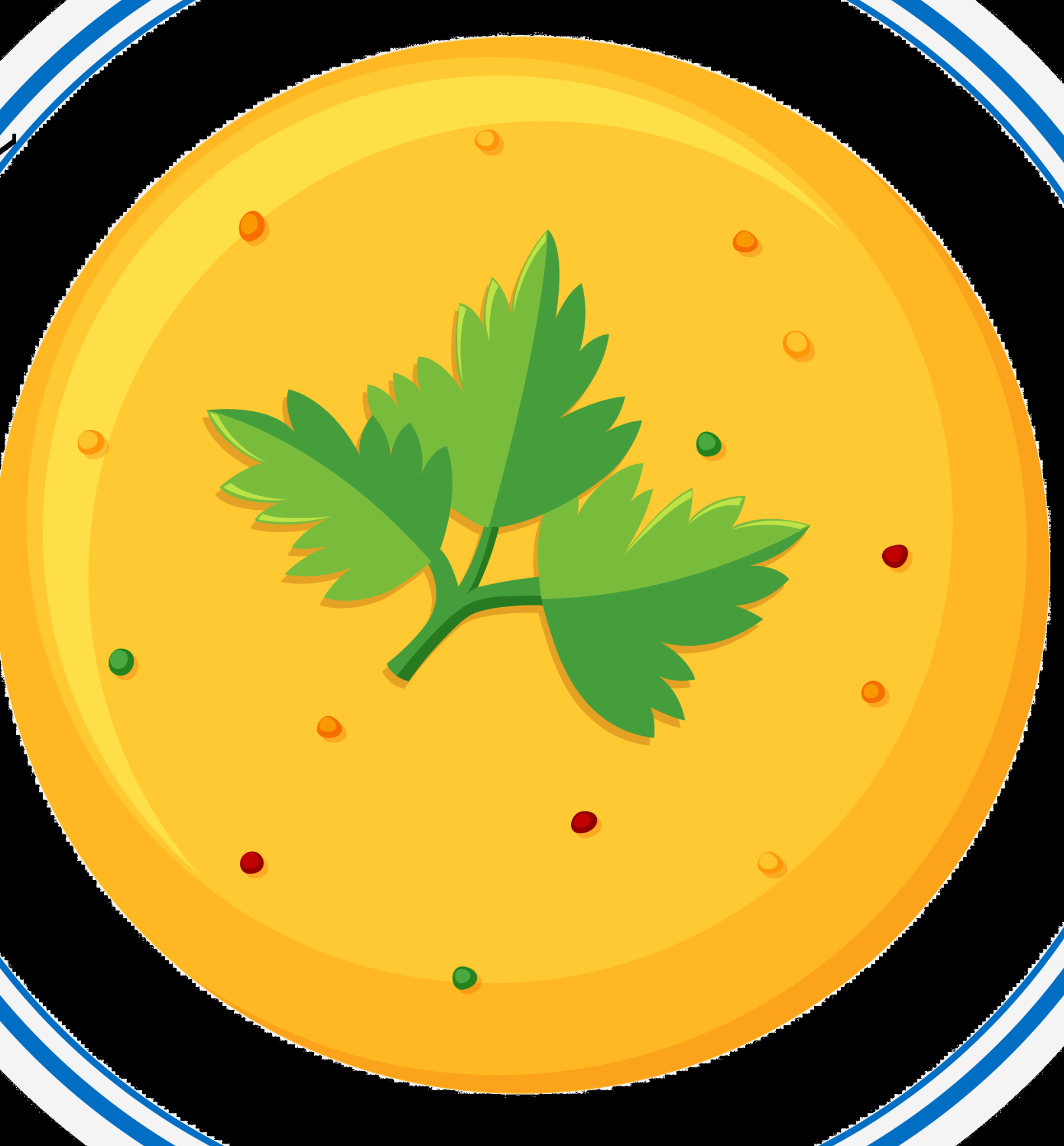 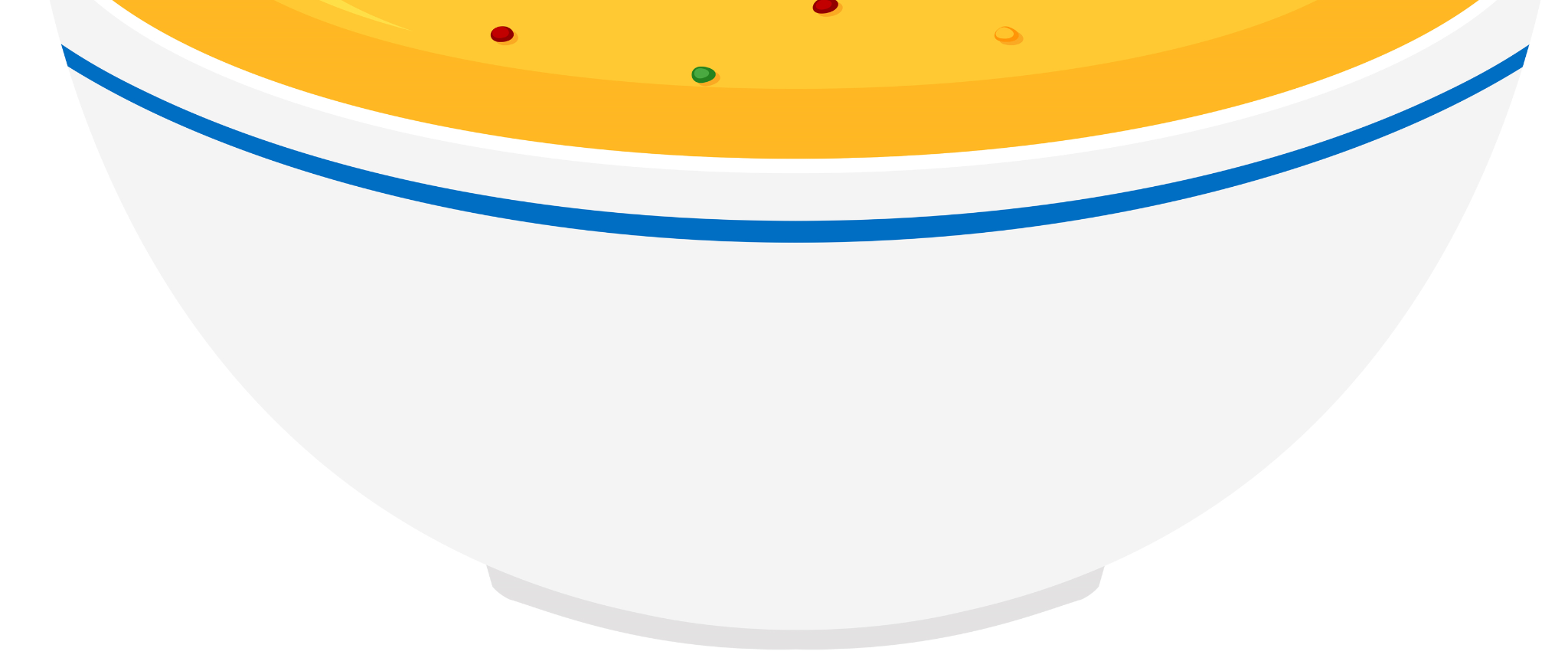 planten
spuit
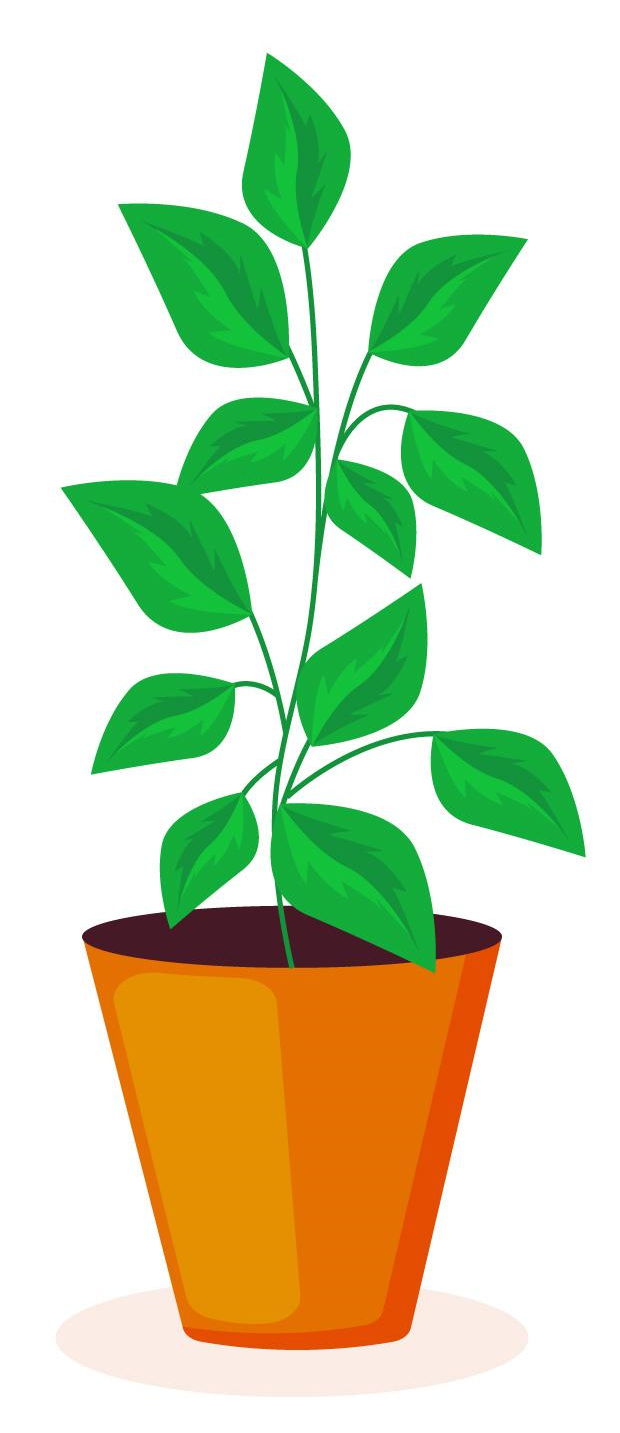 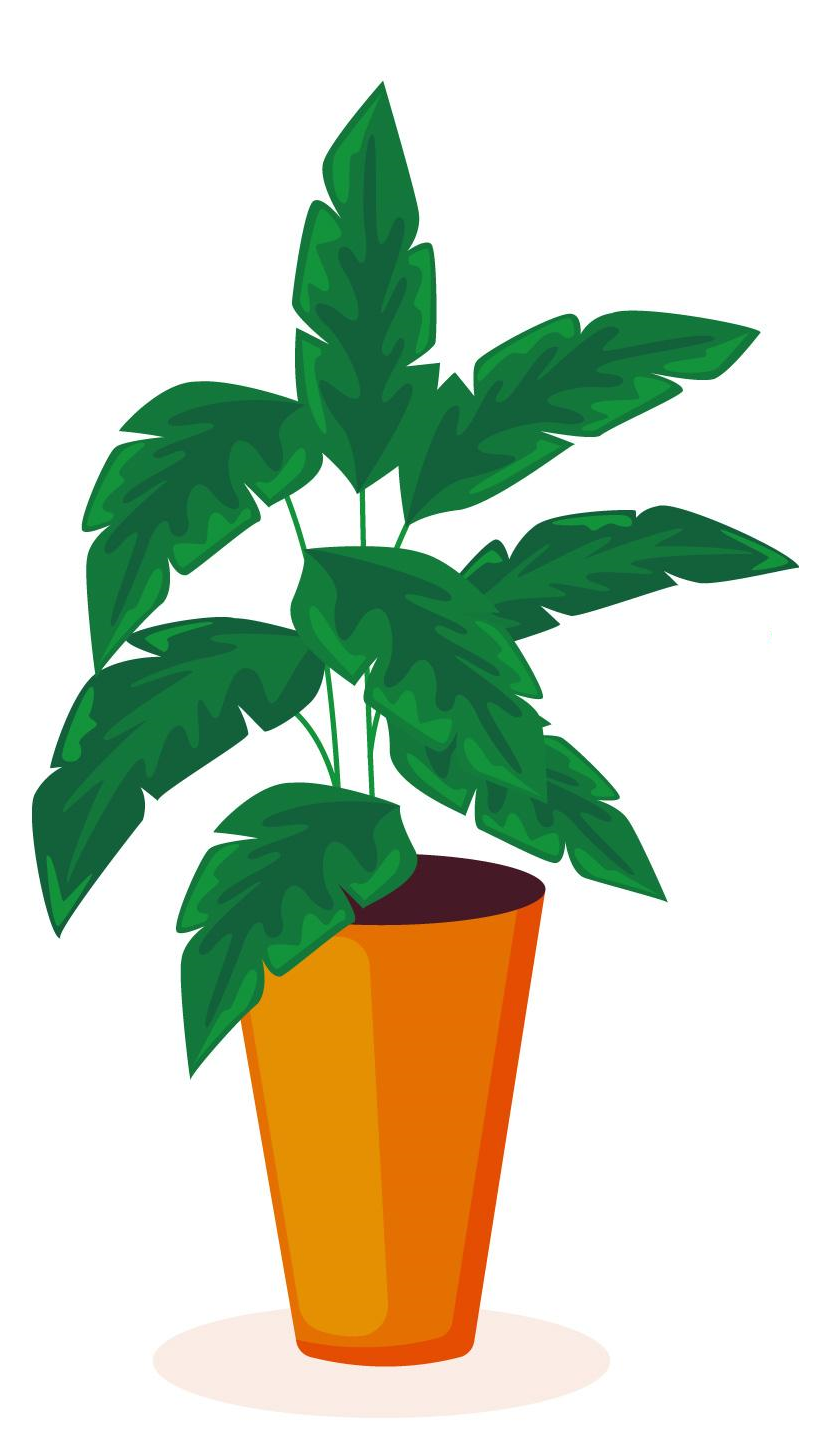 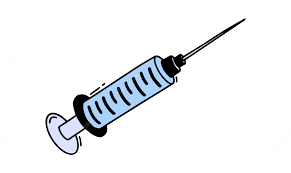 hut
boom
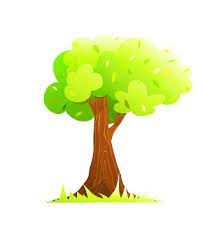 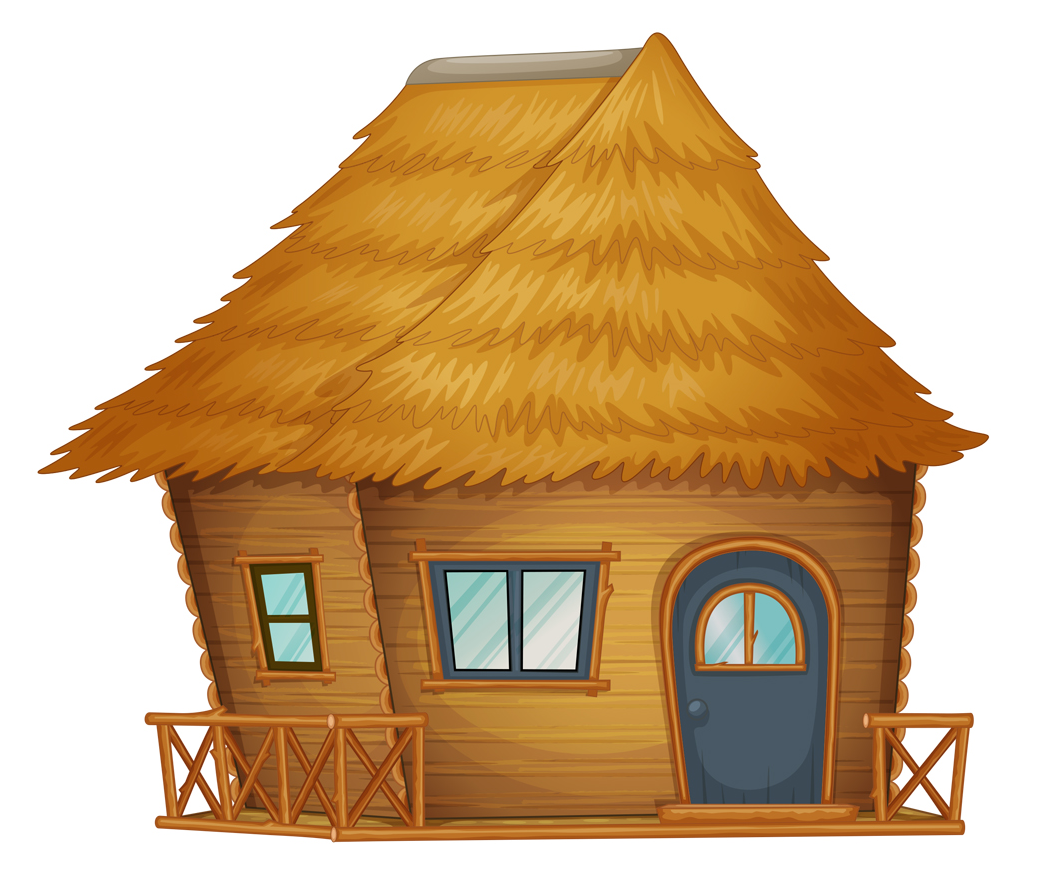 regen
jas
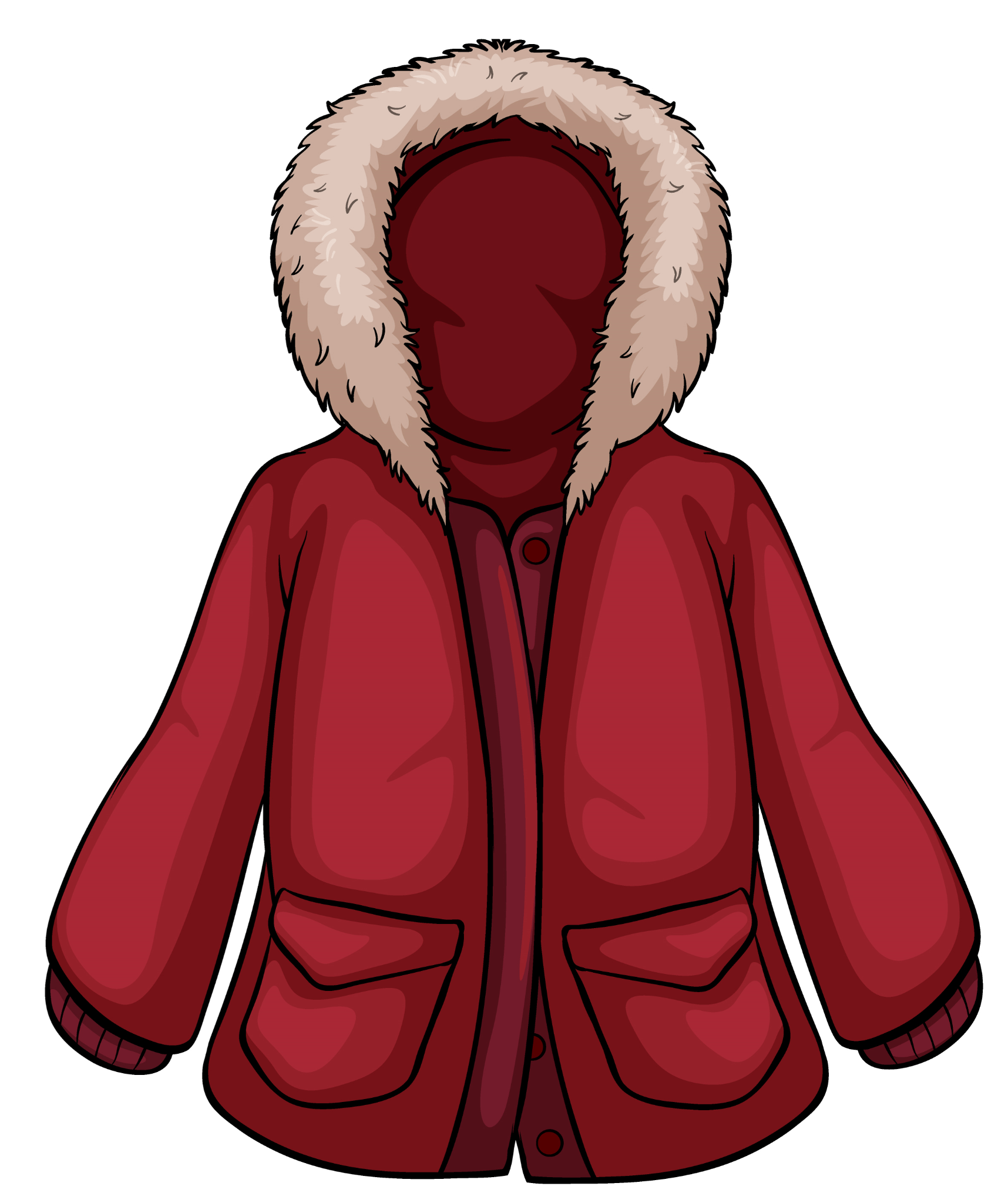 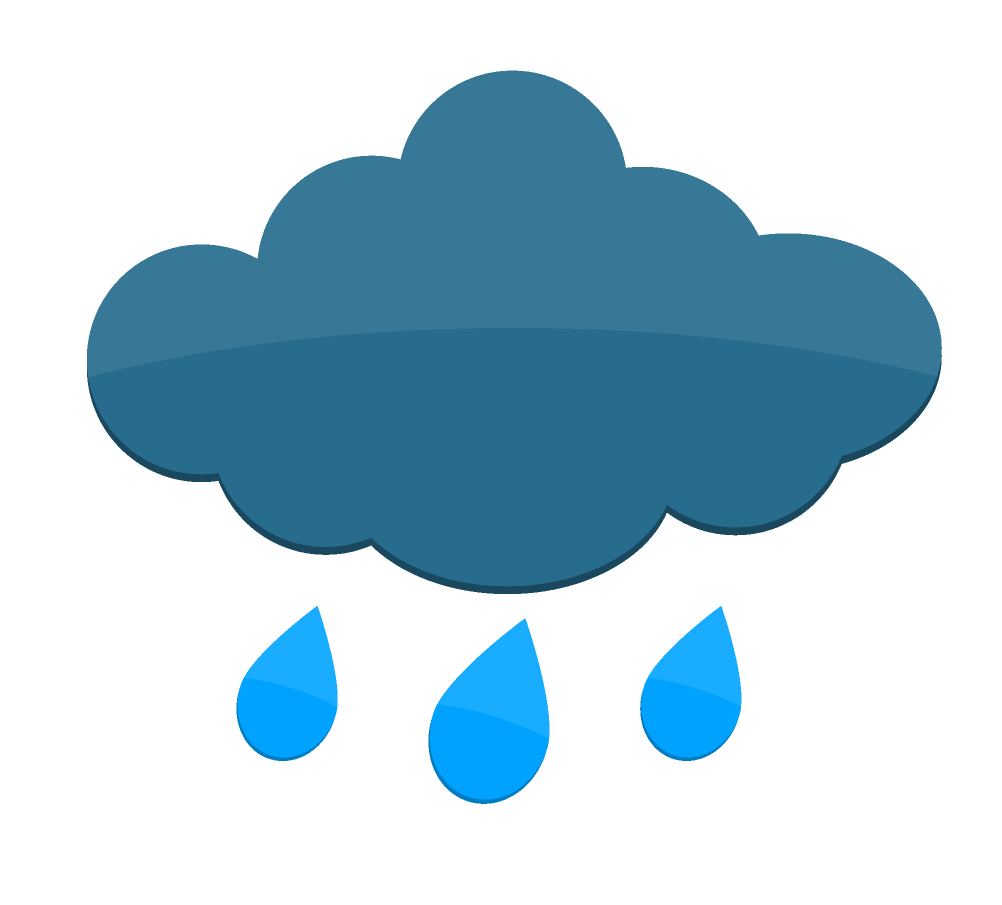 ijs
muts
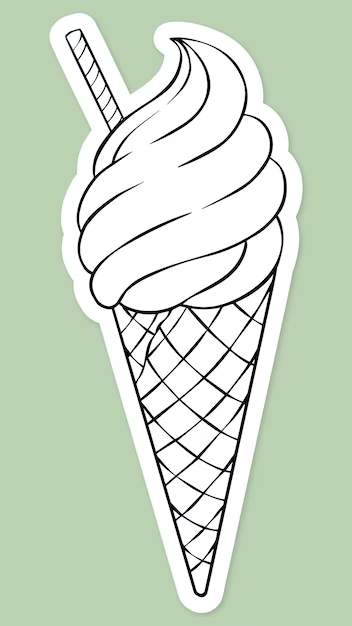 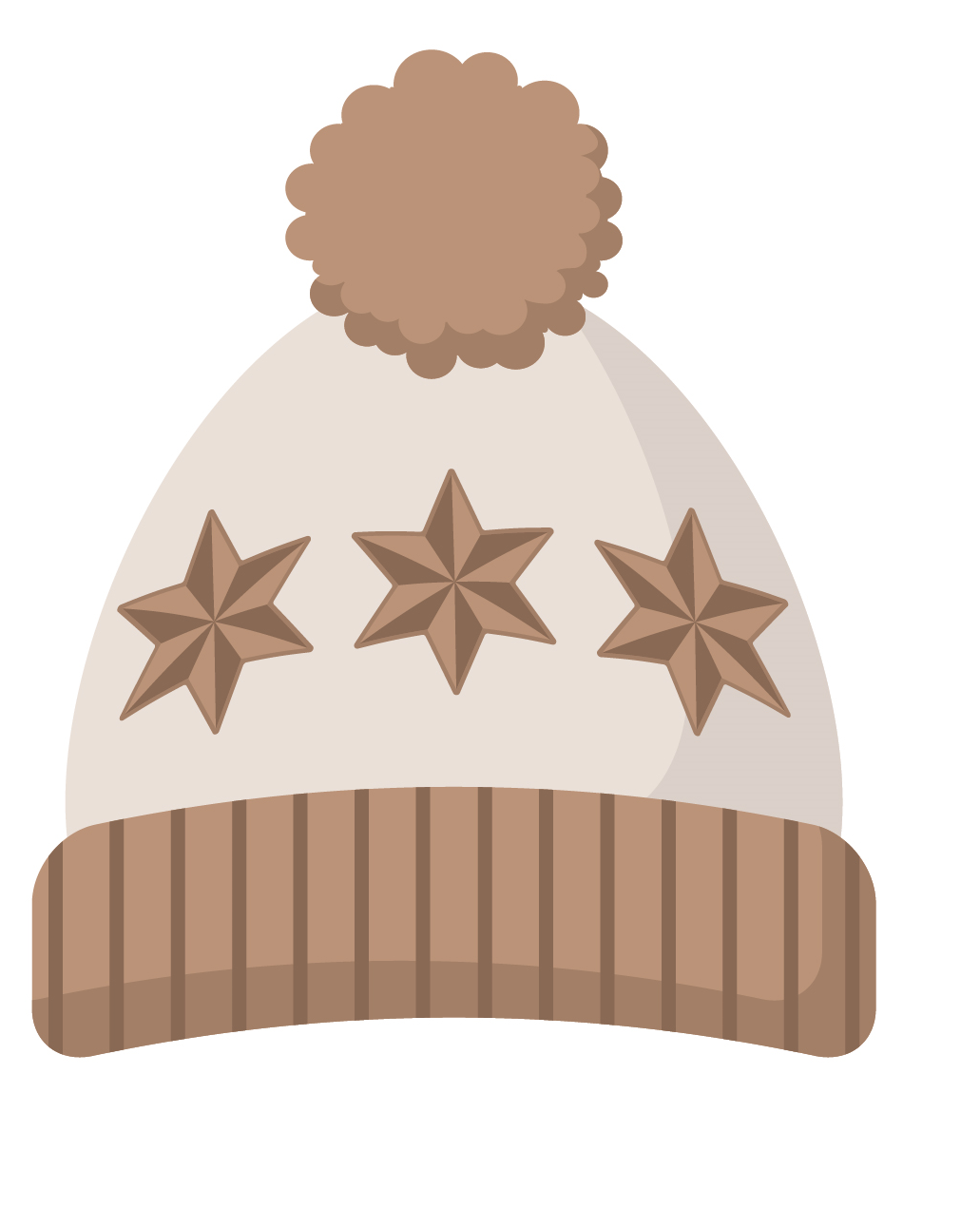 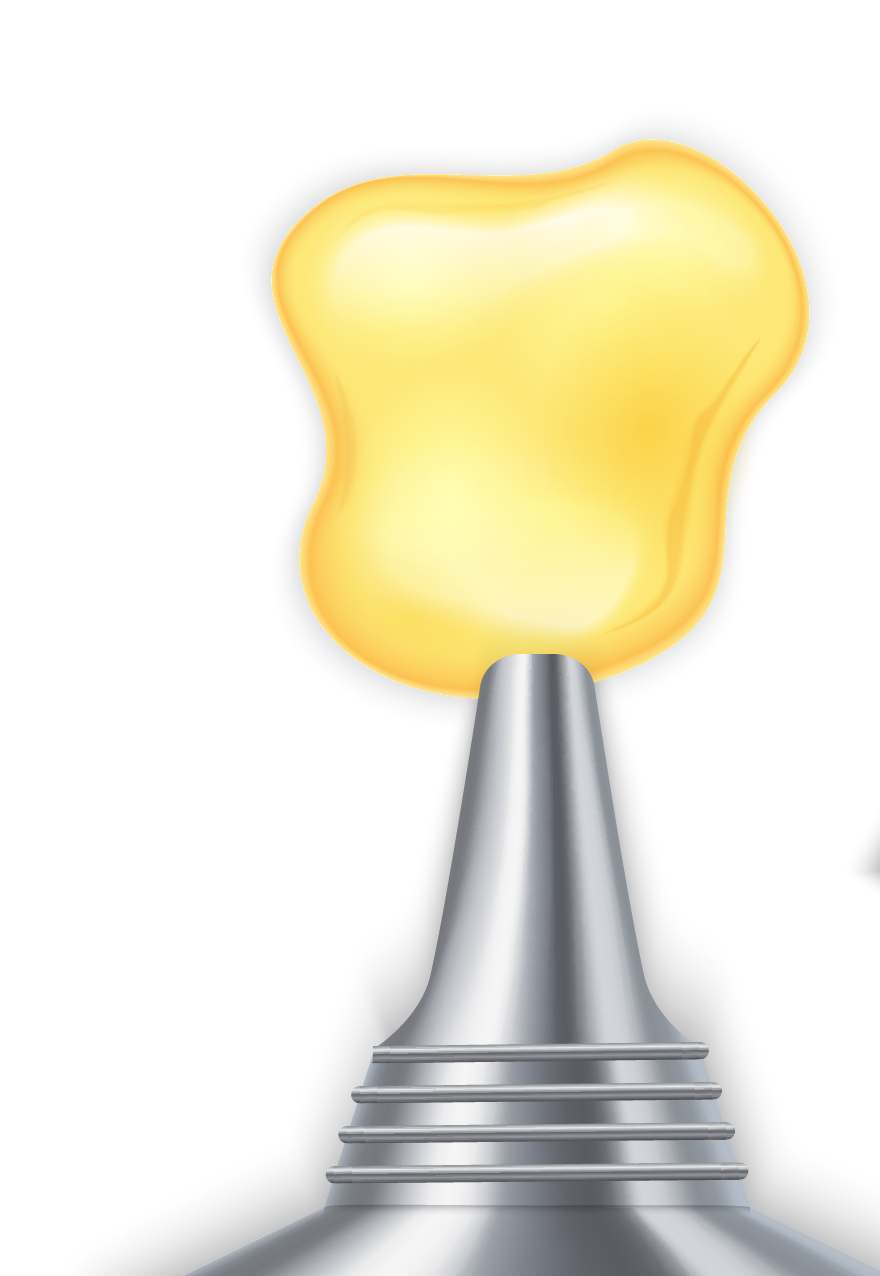 pot
lijm
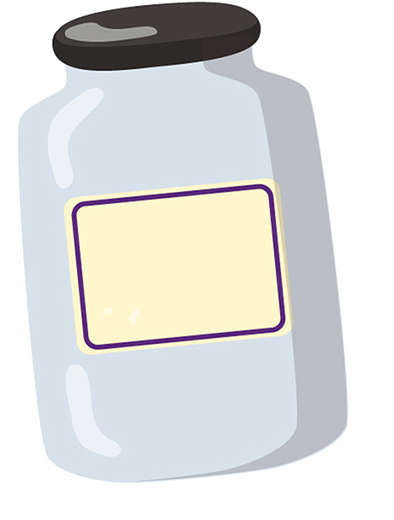 zit
bank
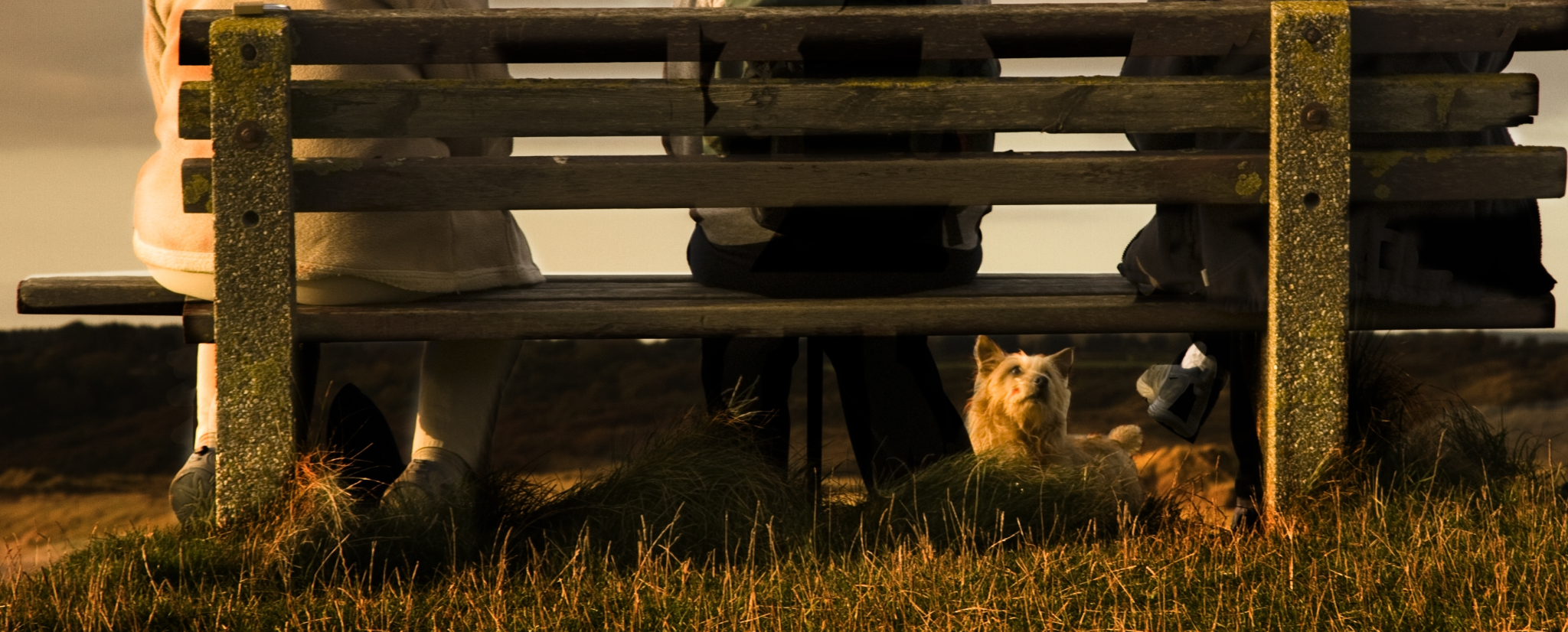 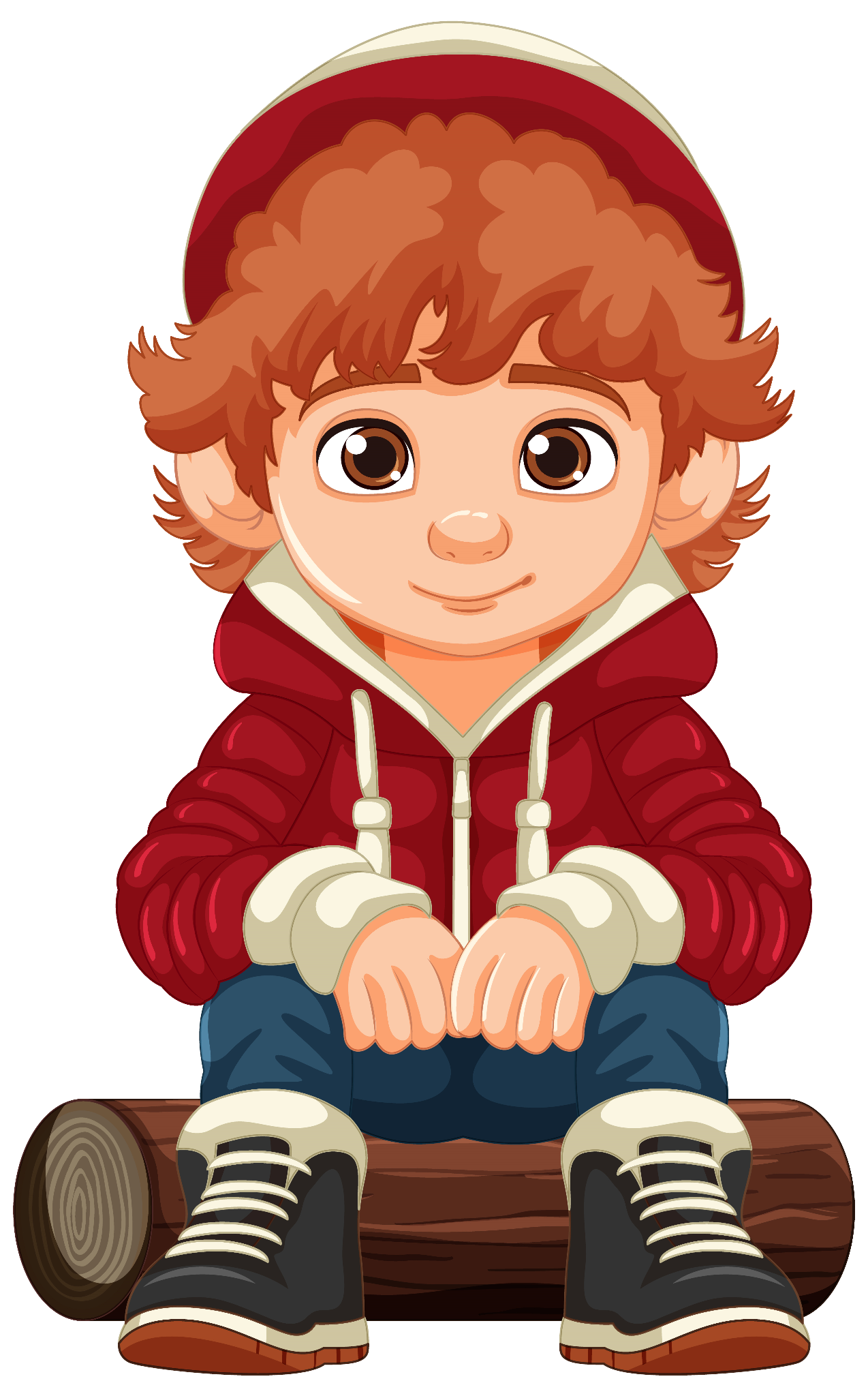 oor
dop
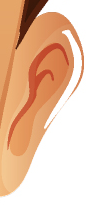 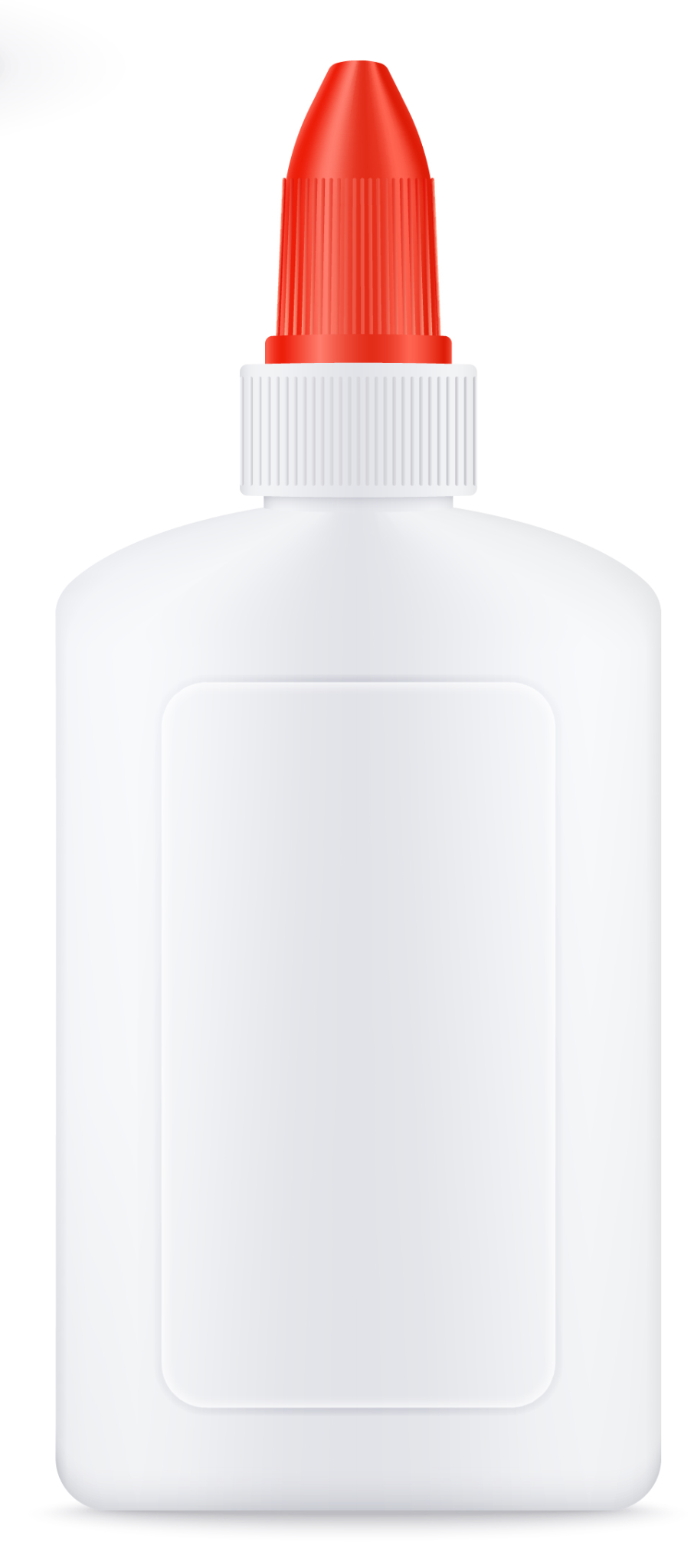 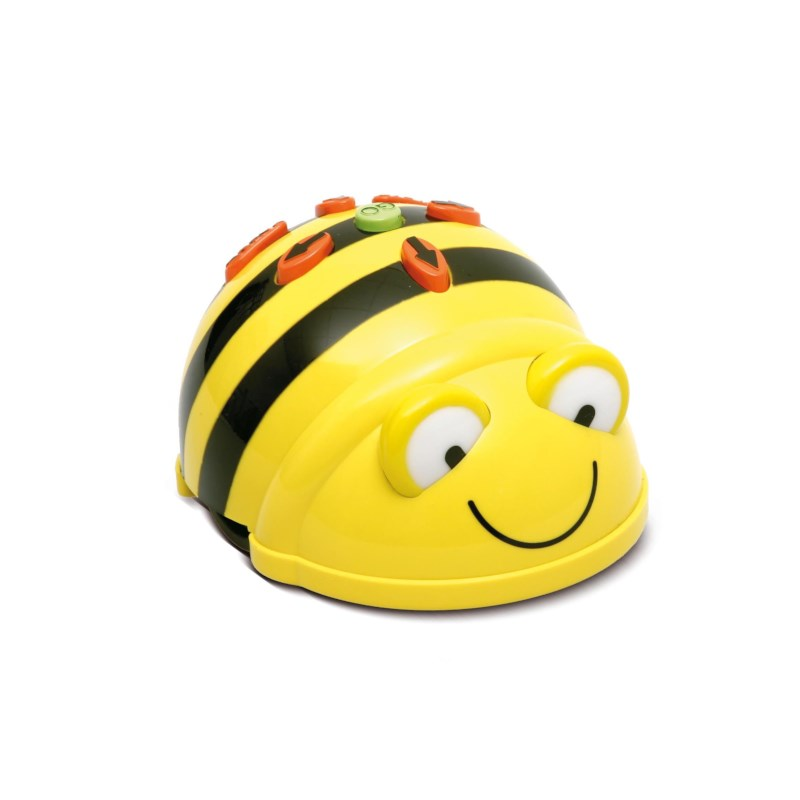 kaartjes
hut
was
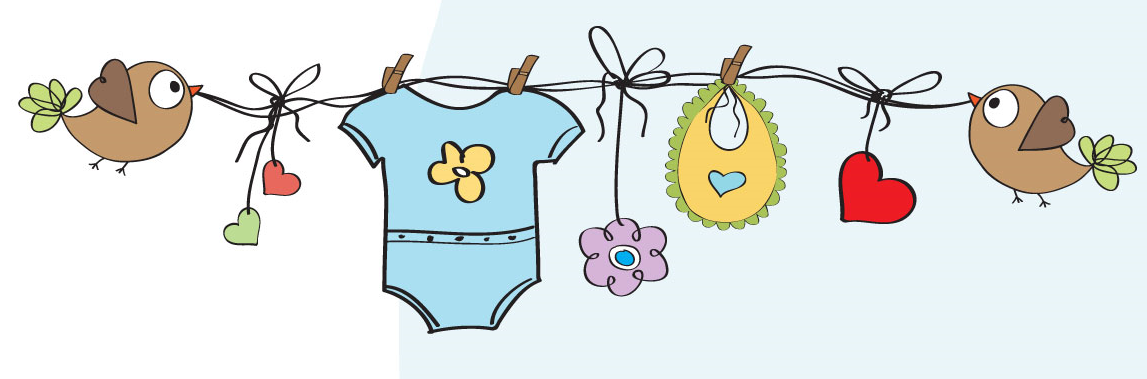 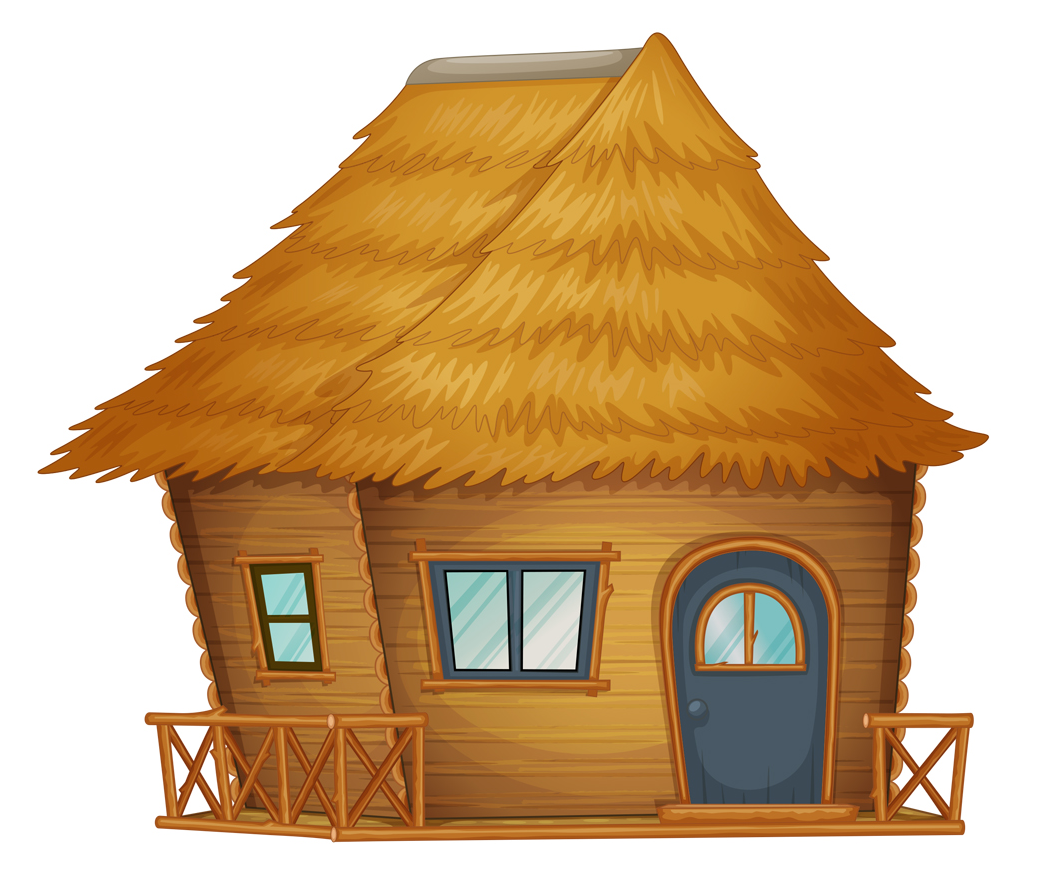 regen
kom
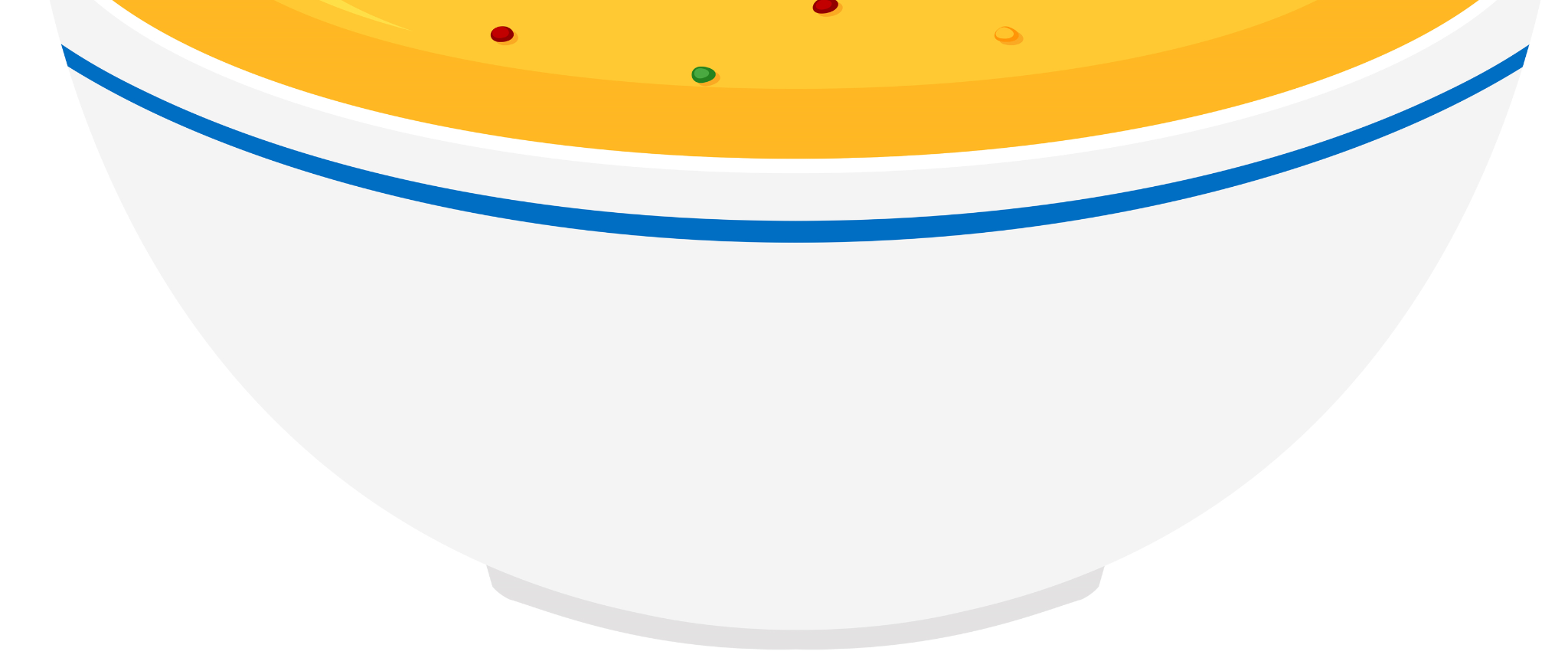 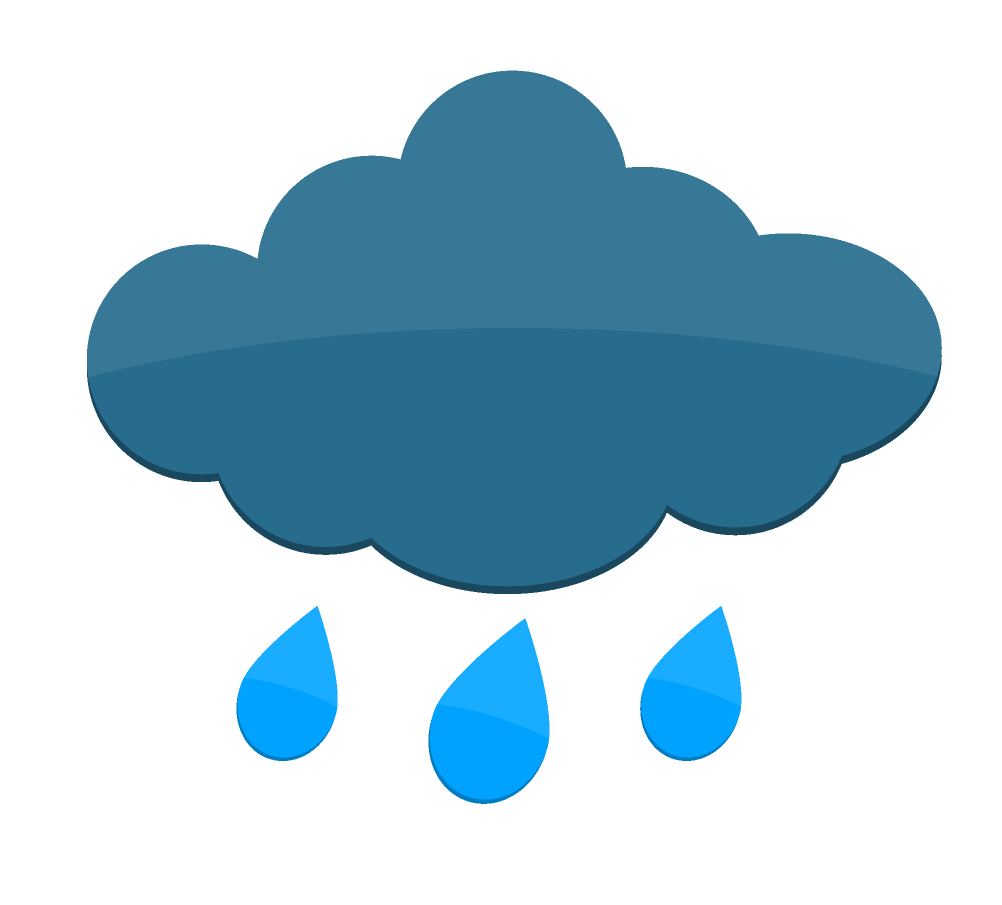 planten
muts
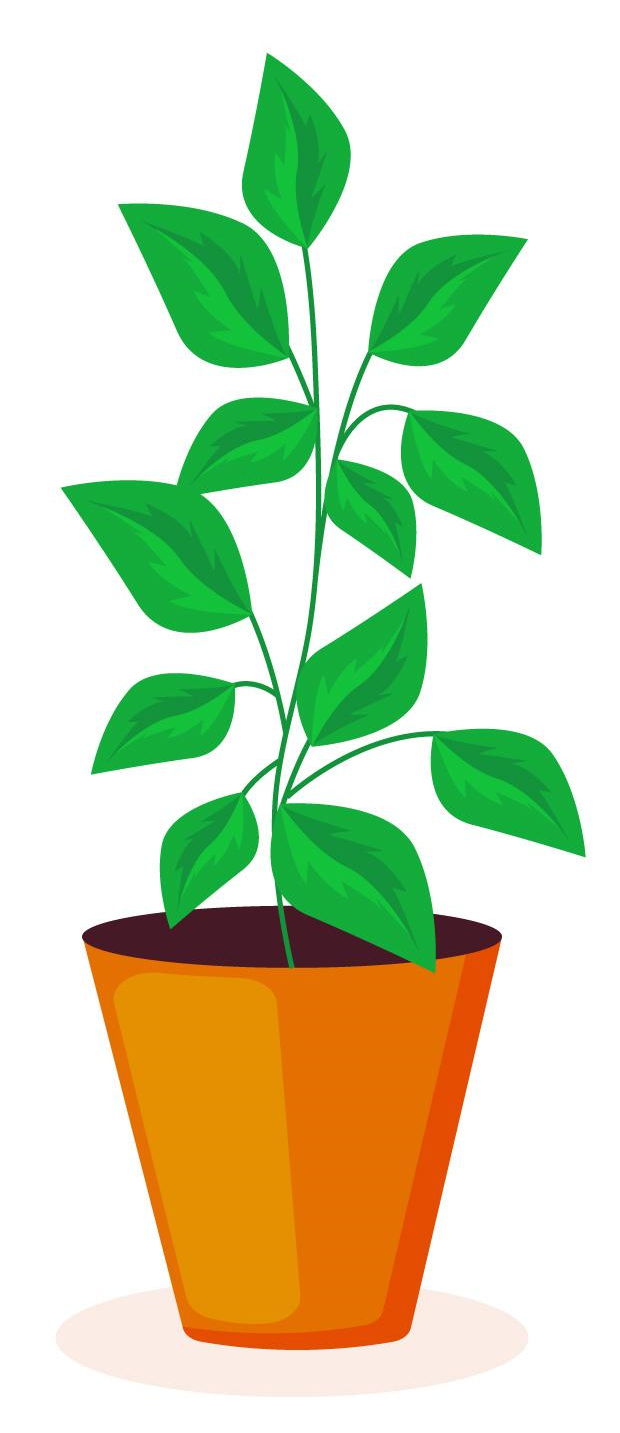 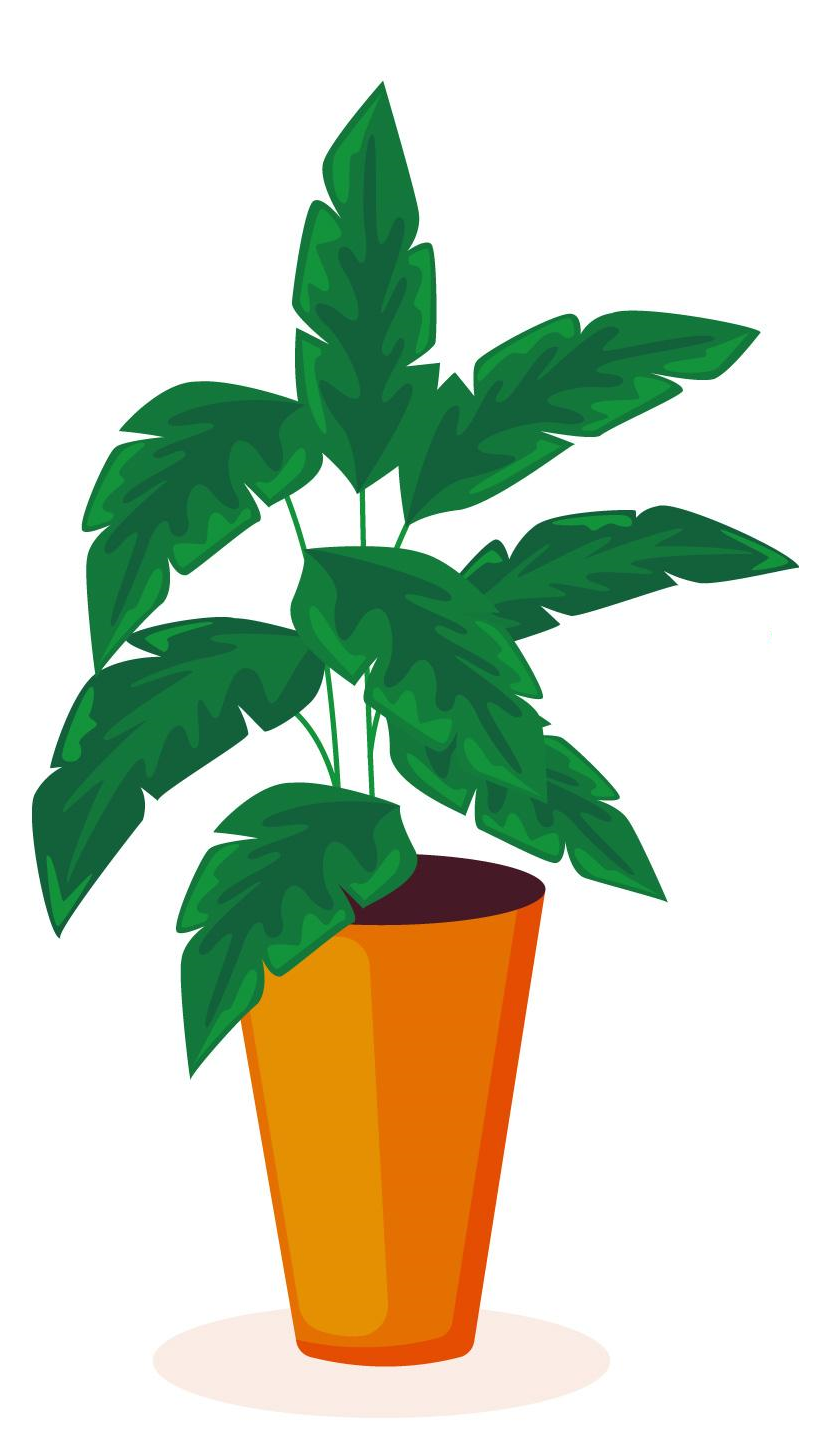 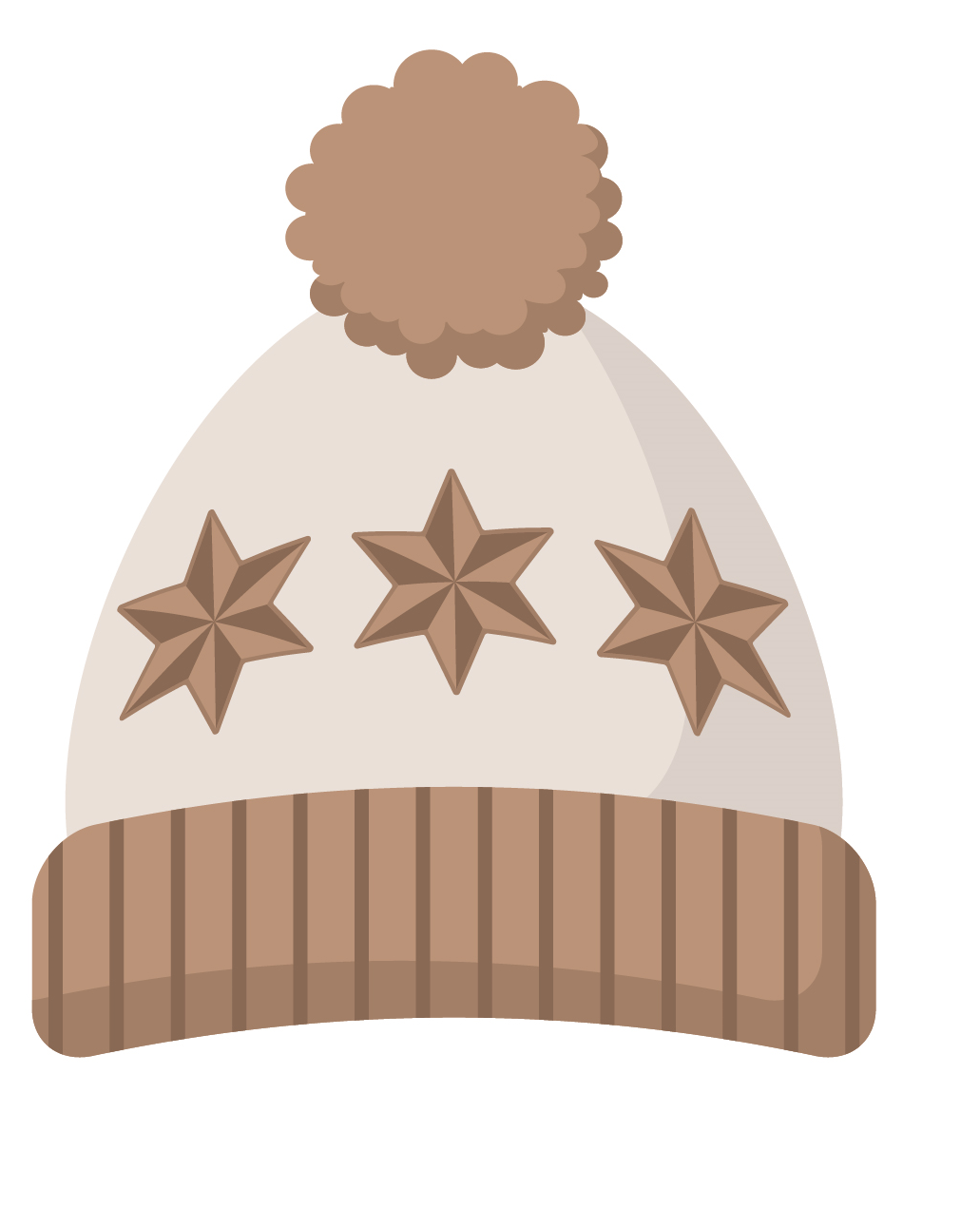 bal
tuin
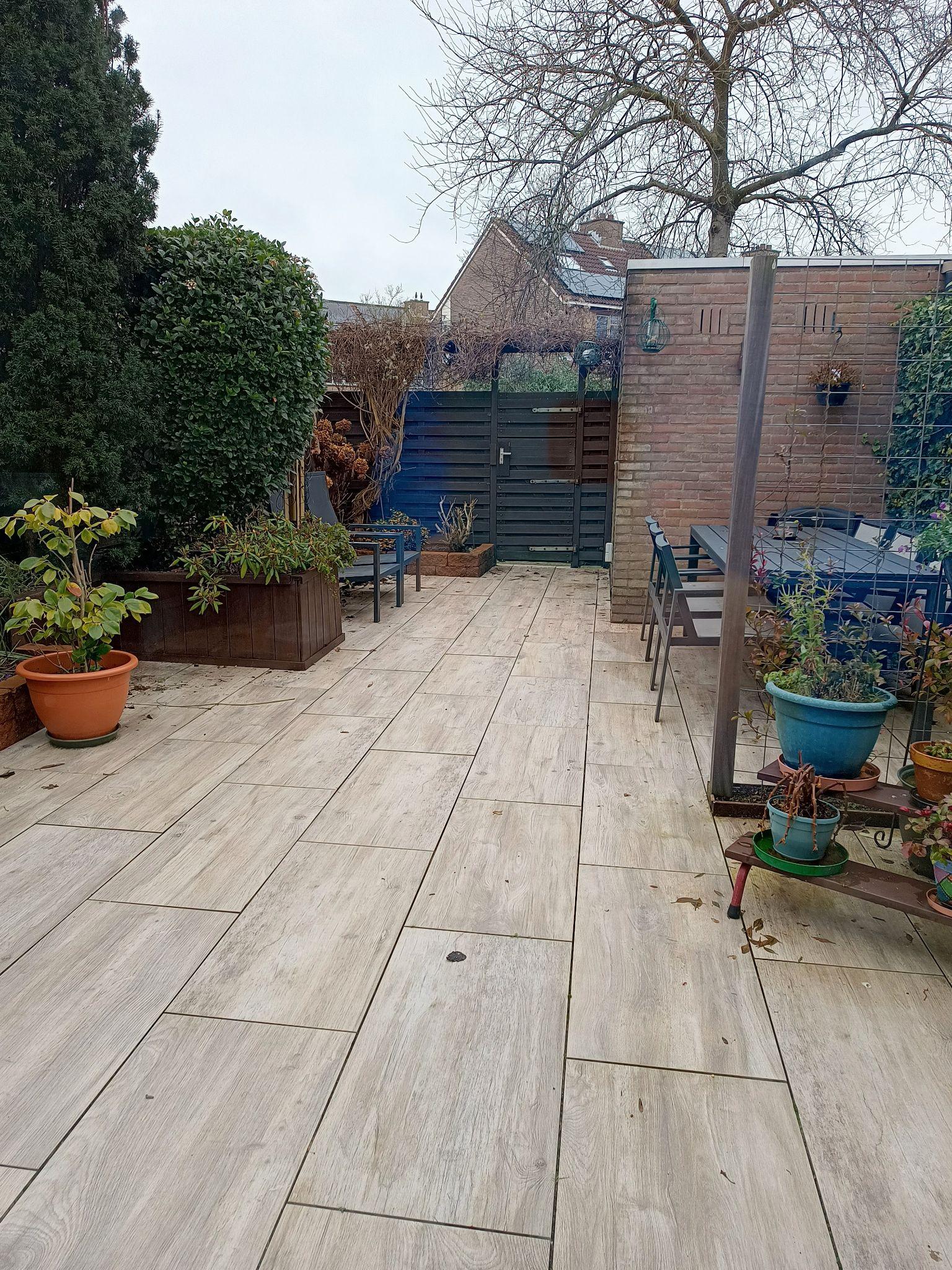 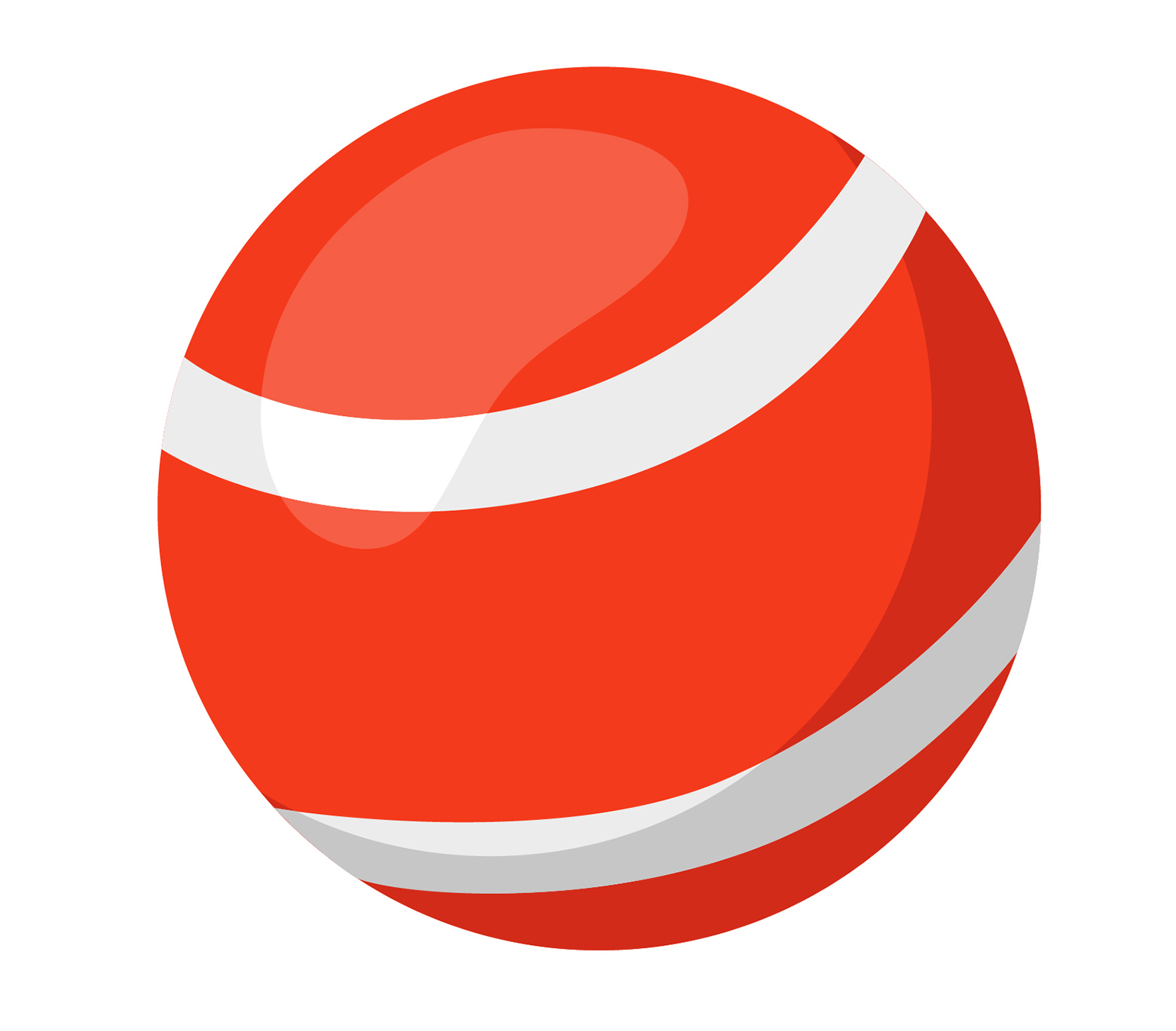 kom
boot
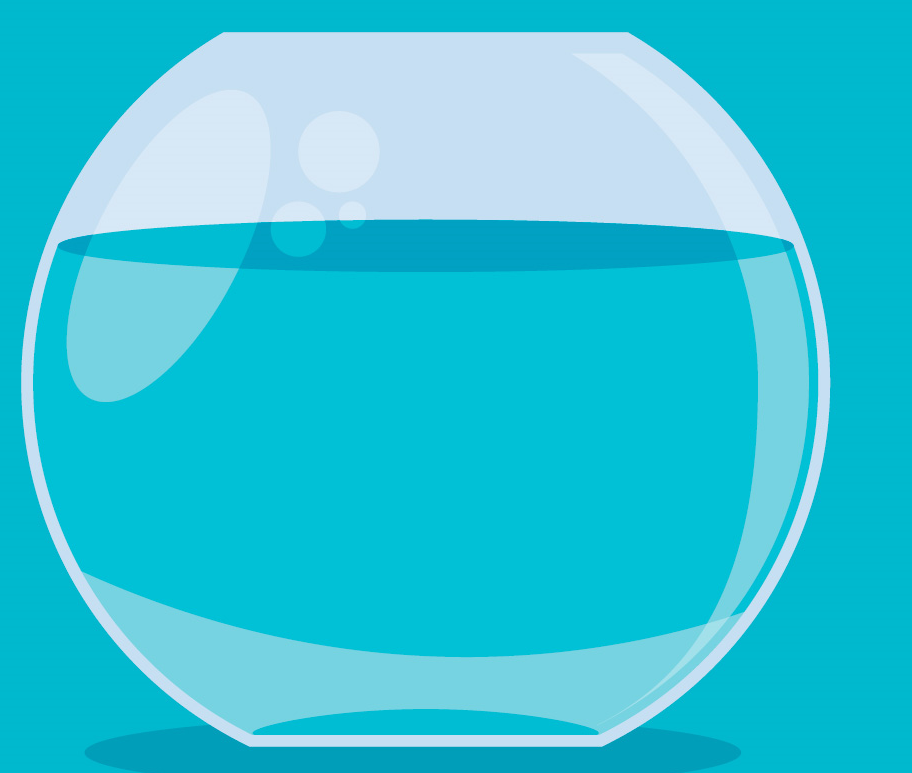 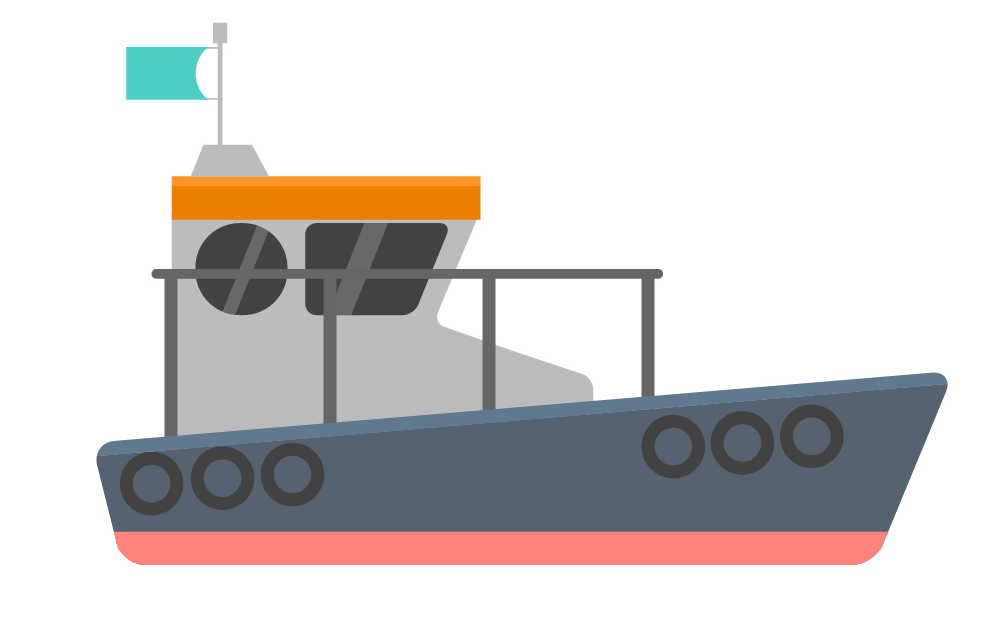 koek
boek
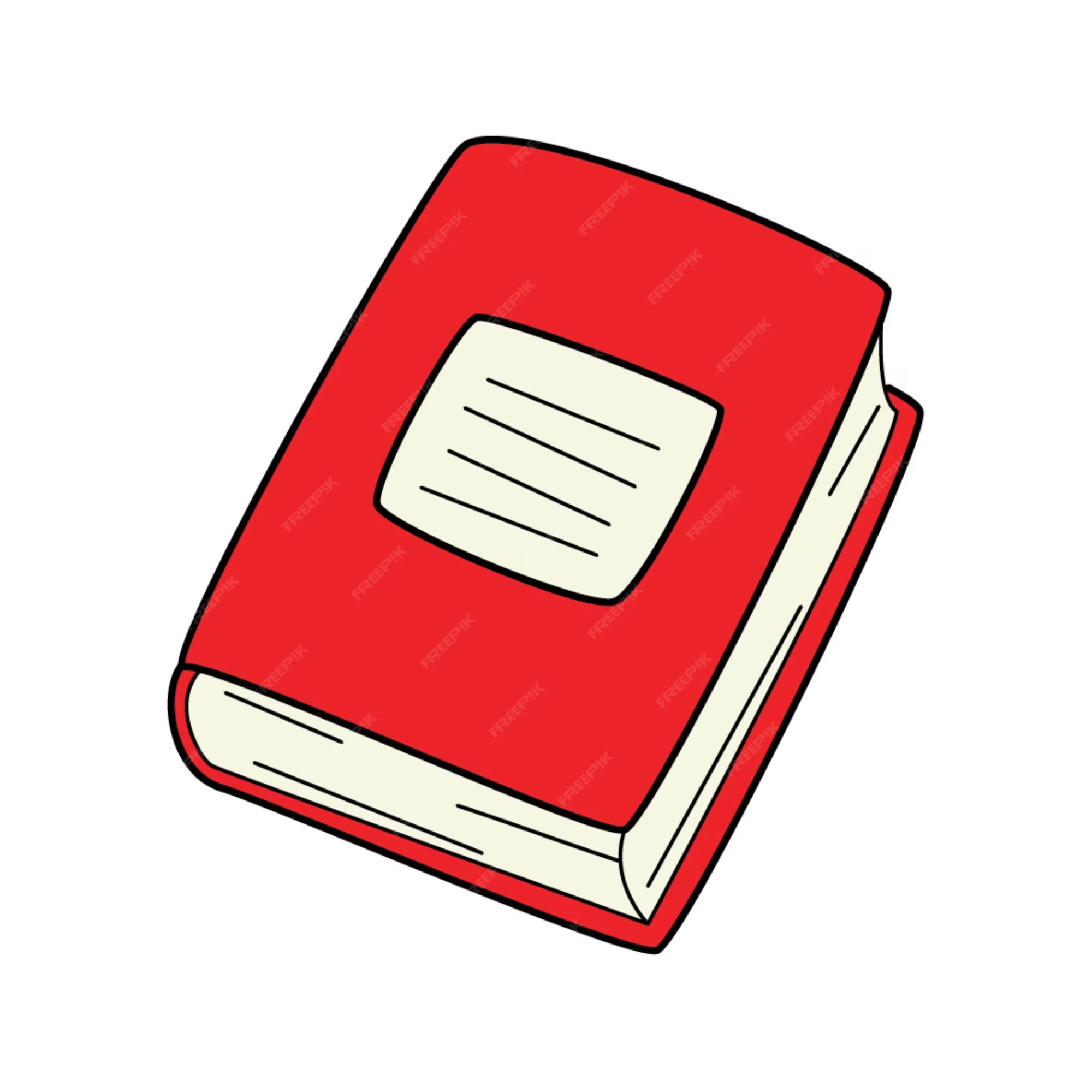 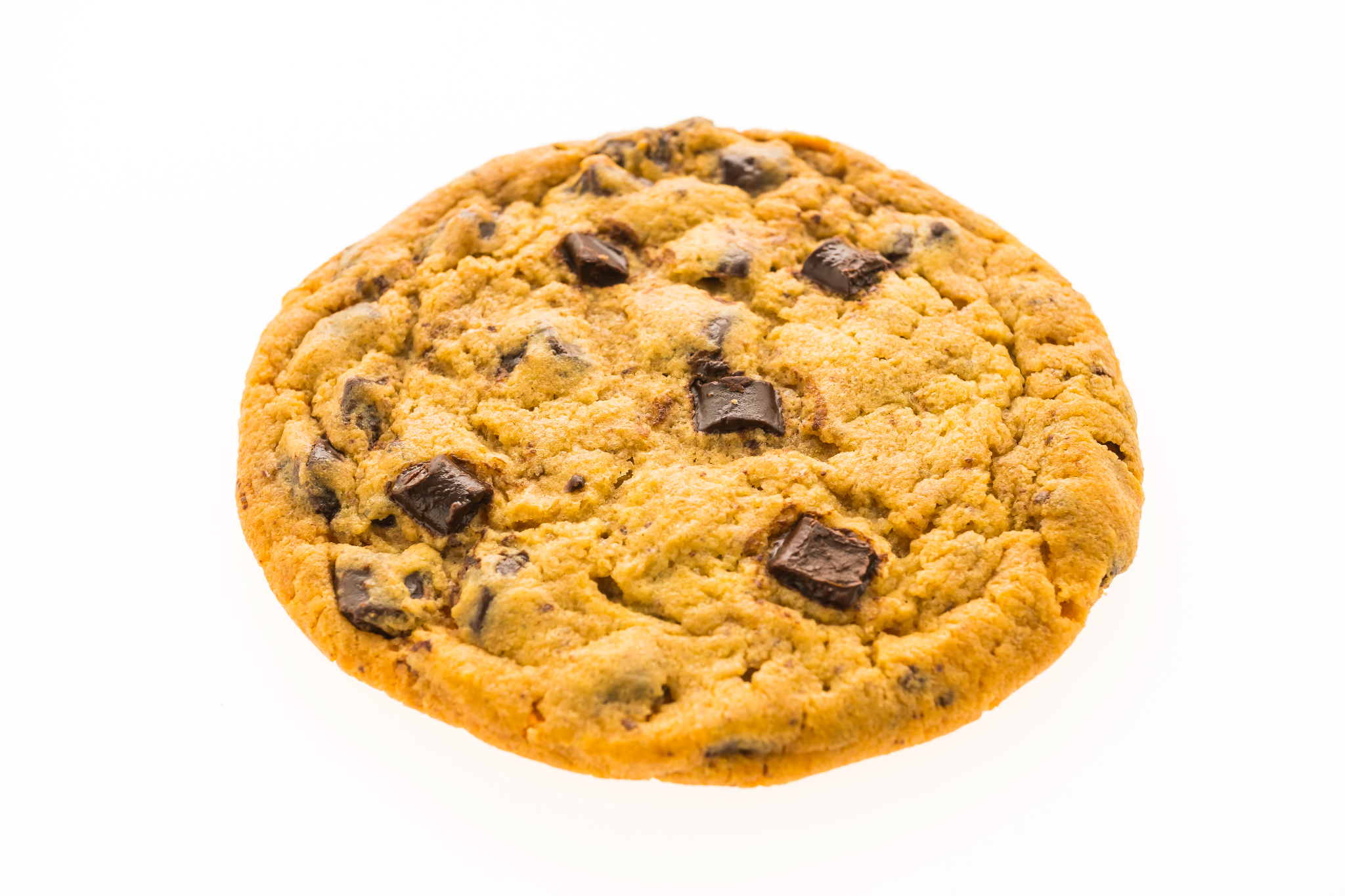 pot
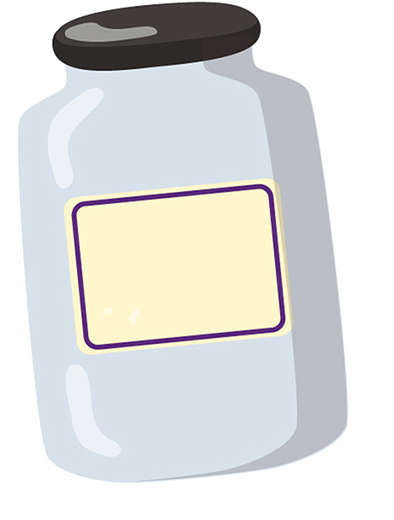 bank
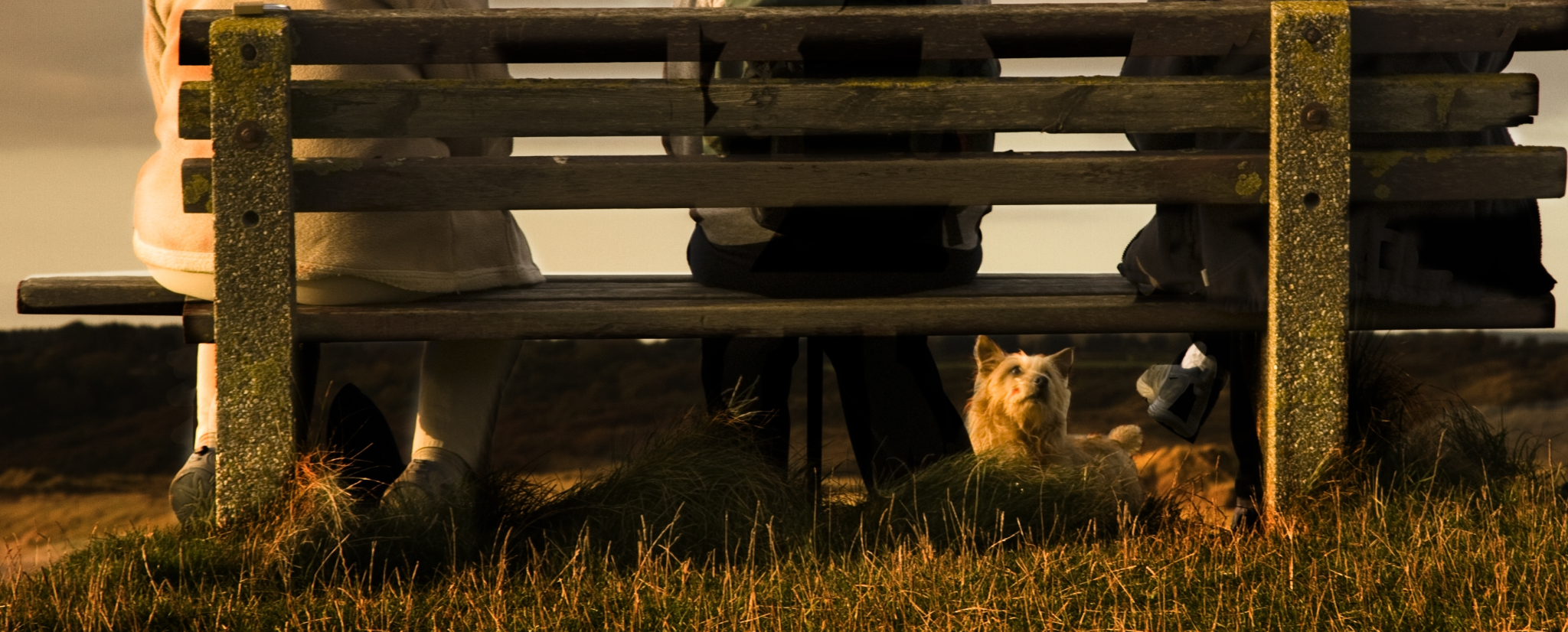 dop
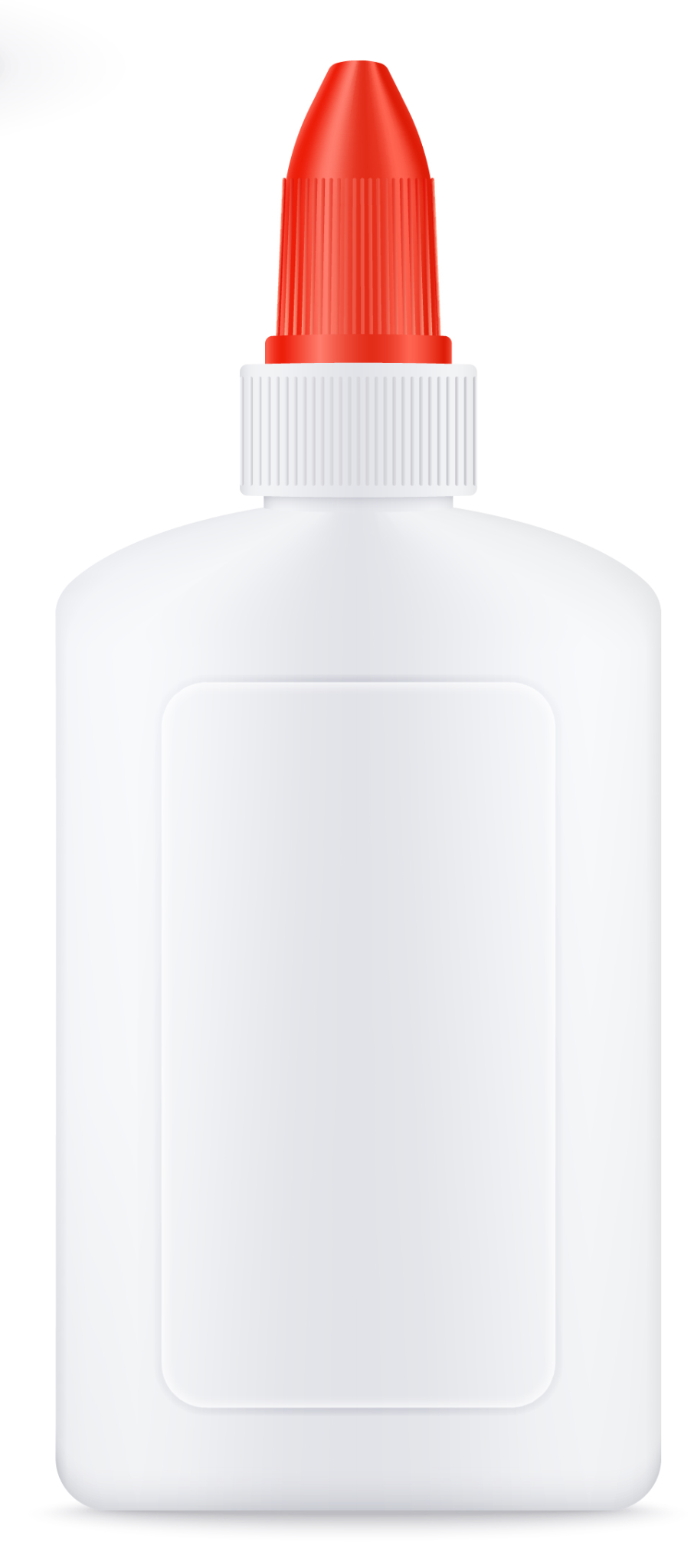 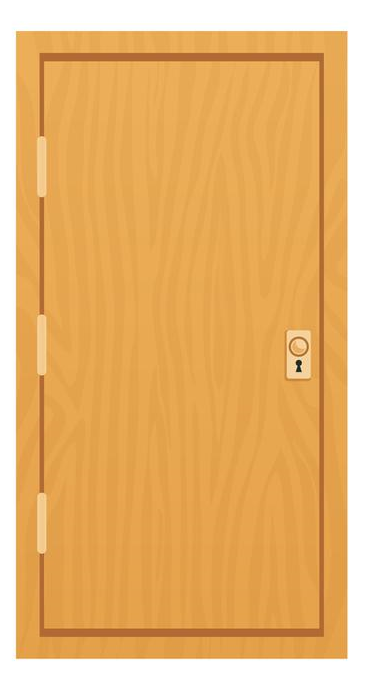 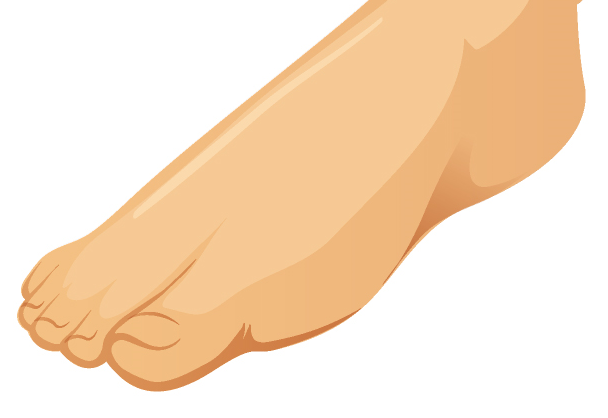 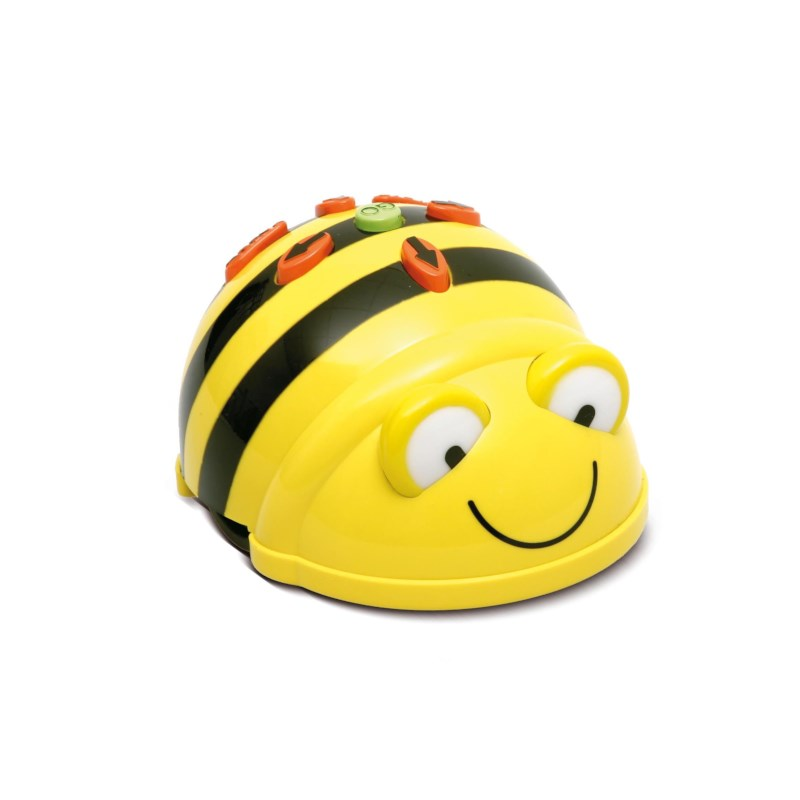 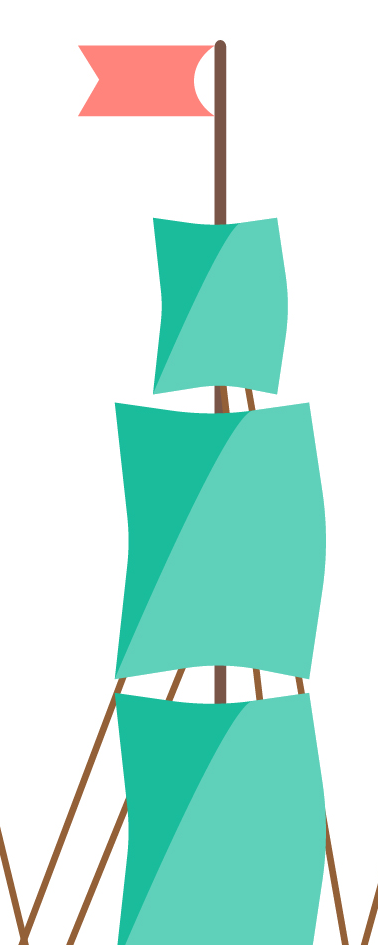 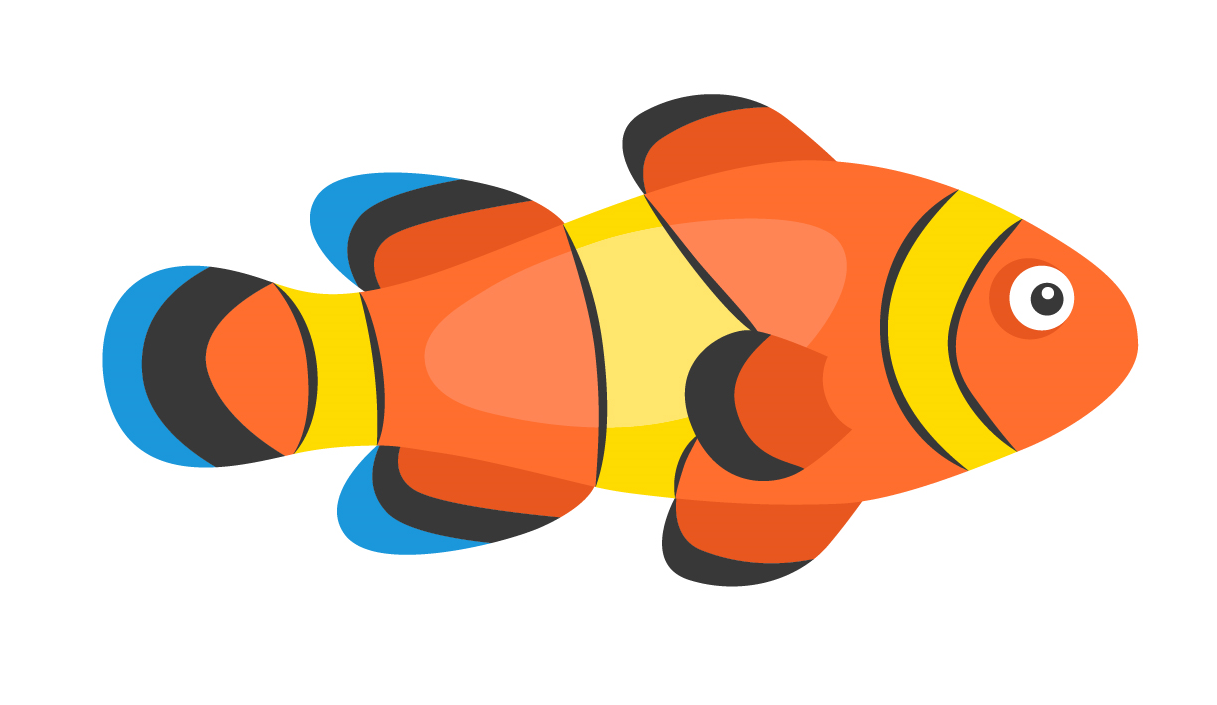 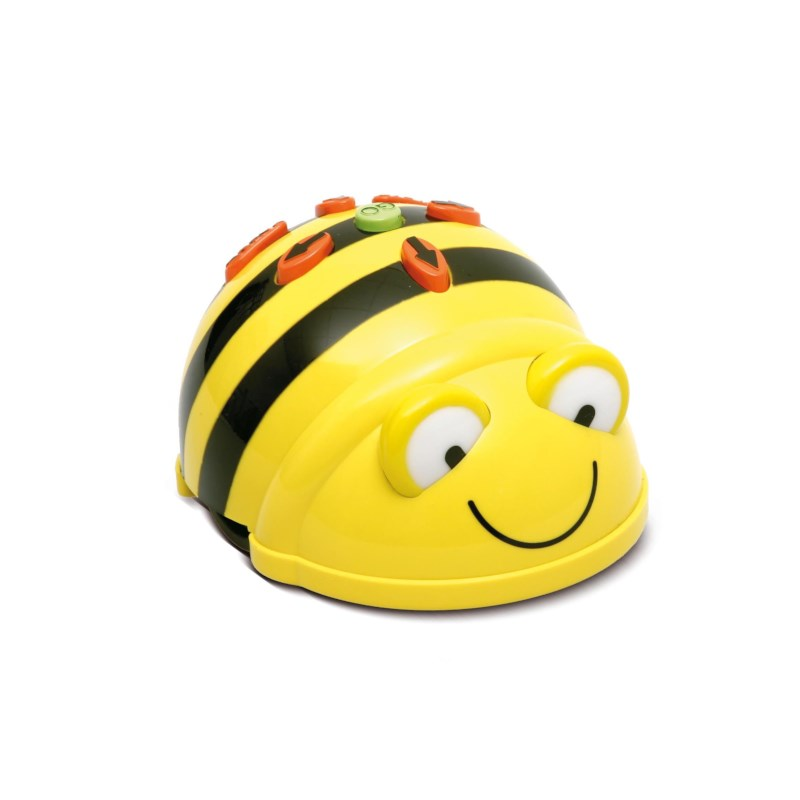 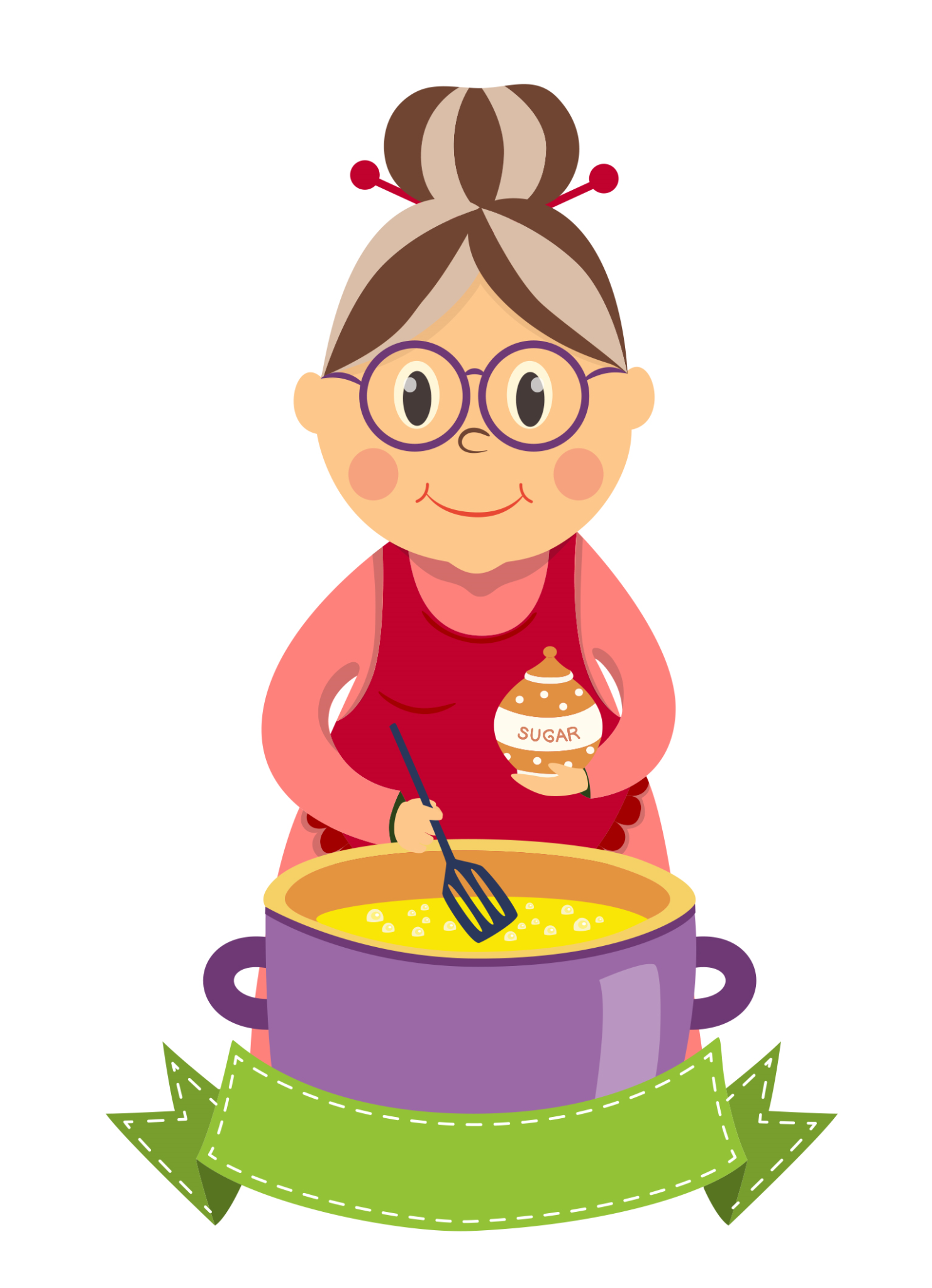 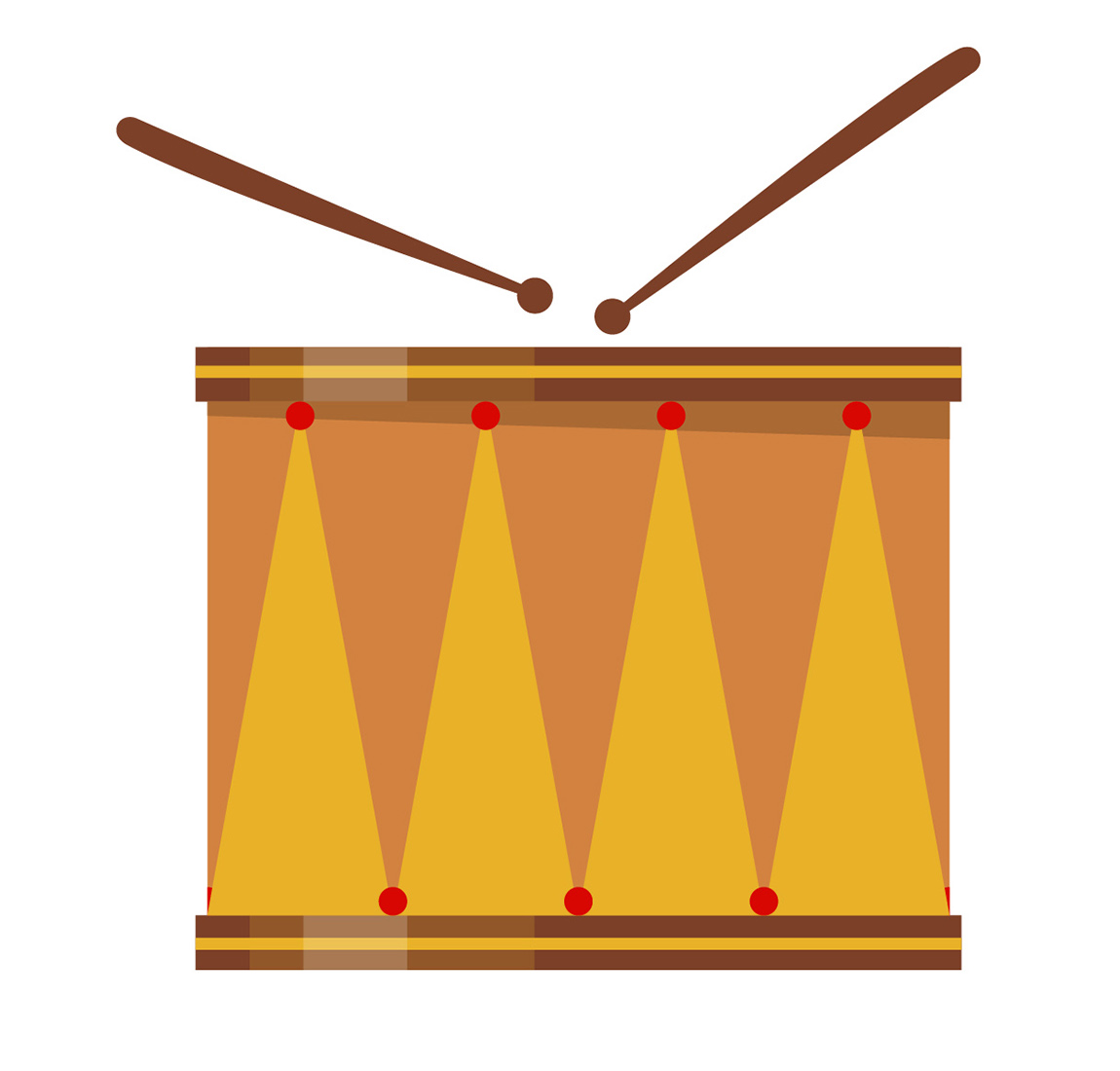 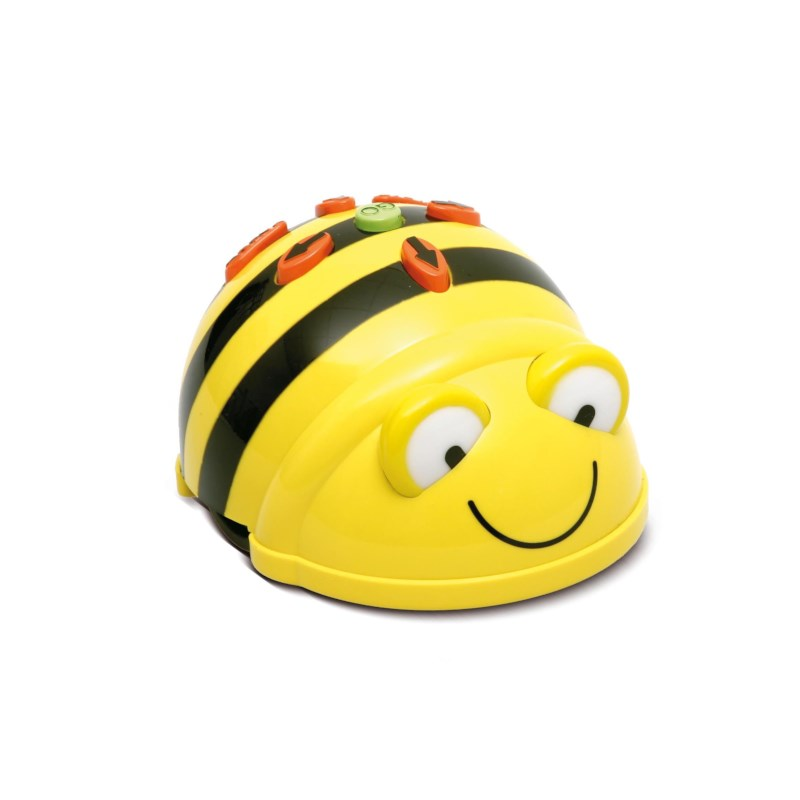 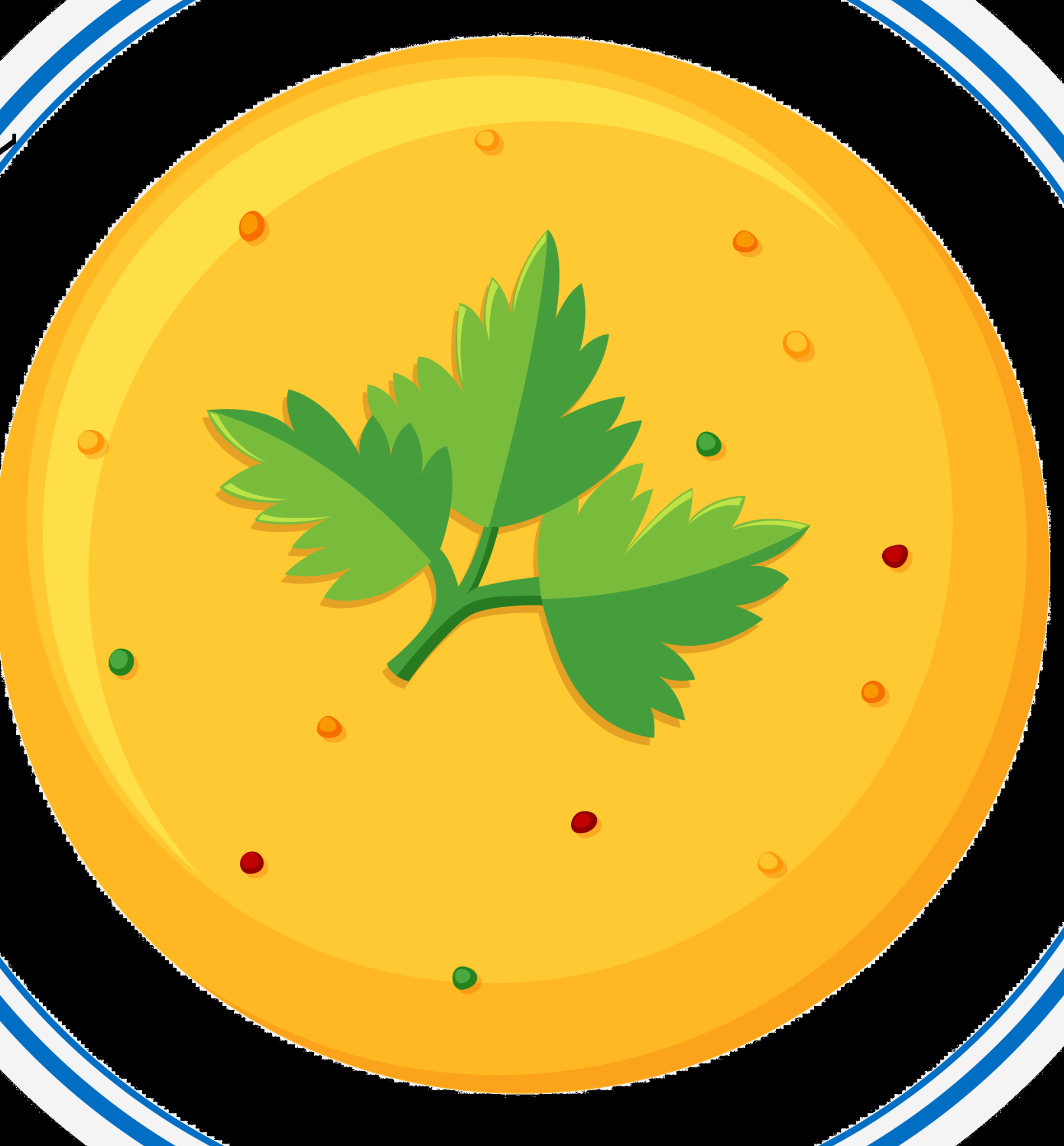 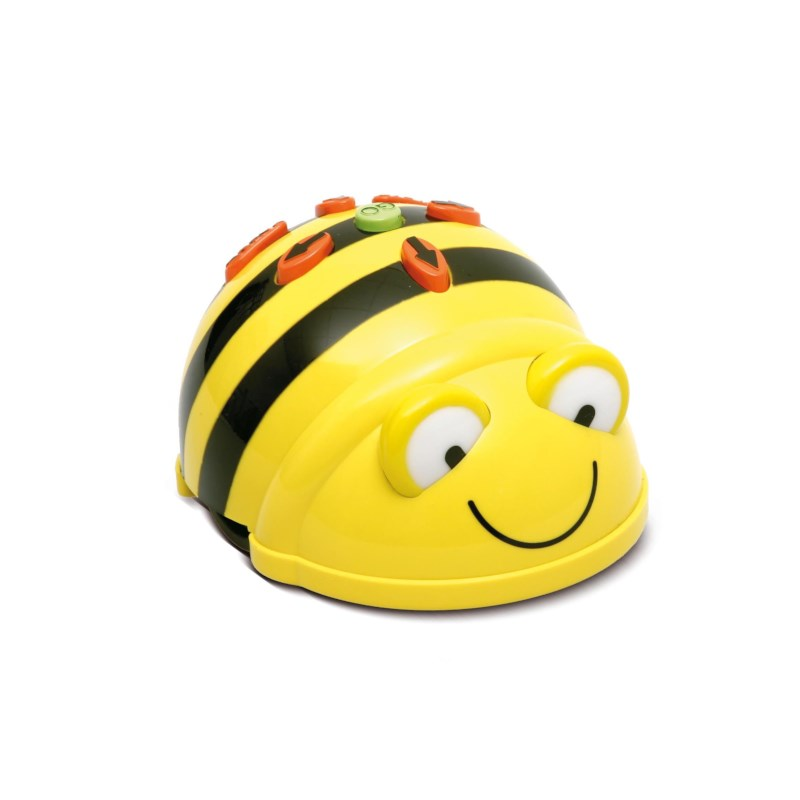 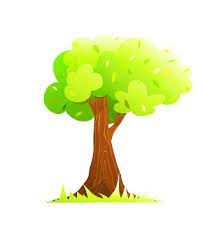 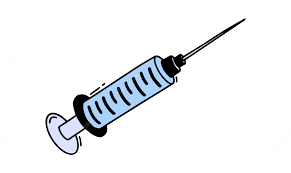 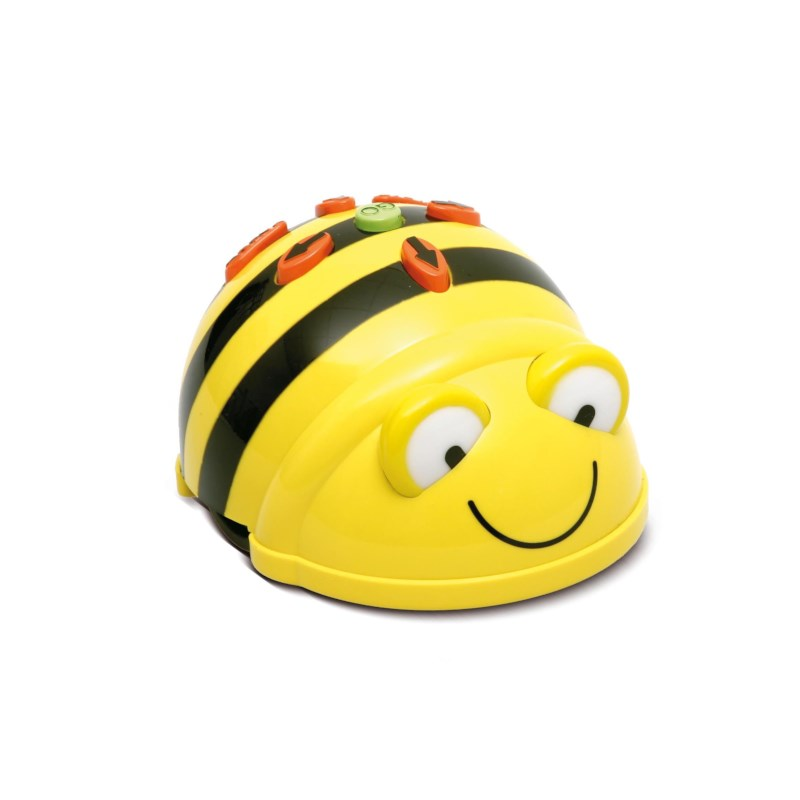 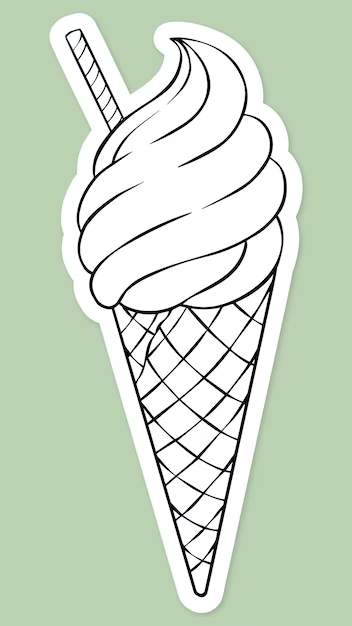 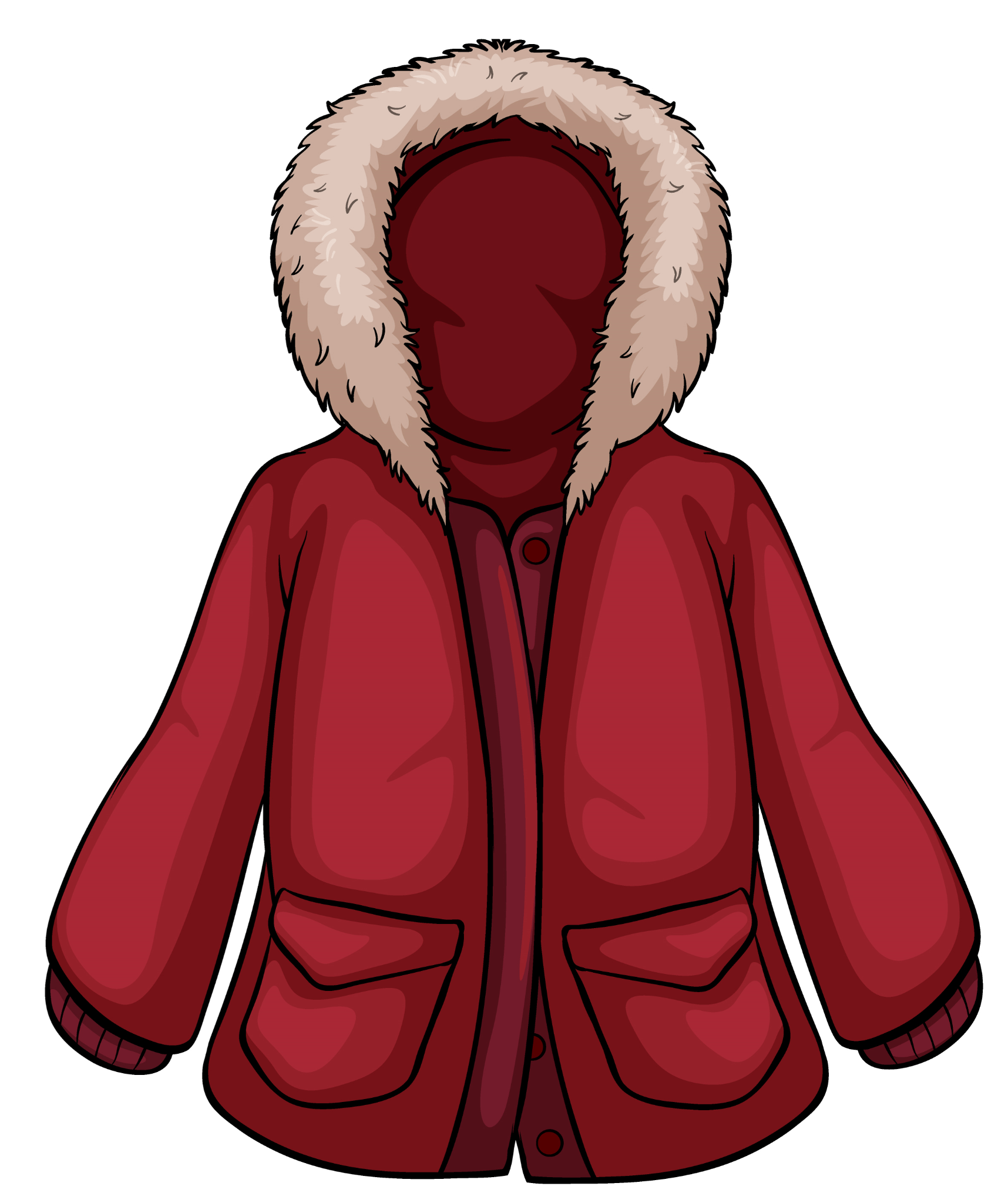 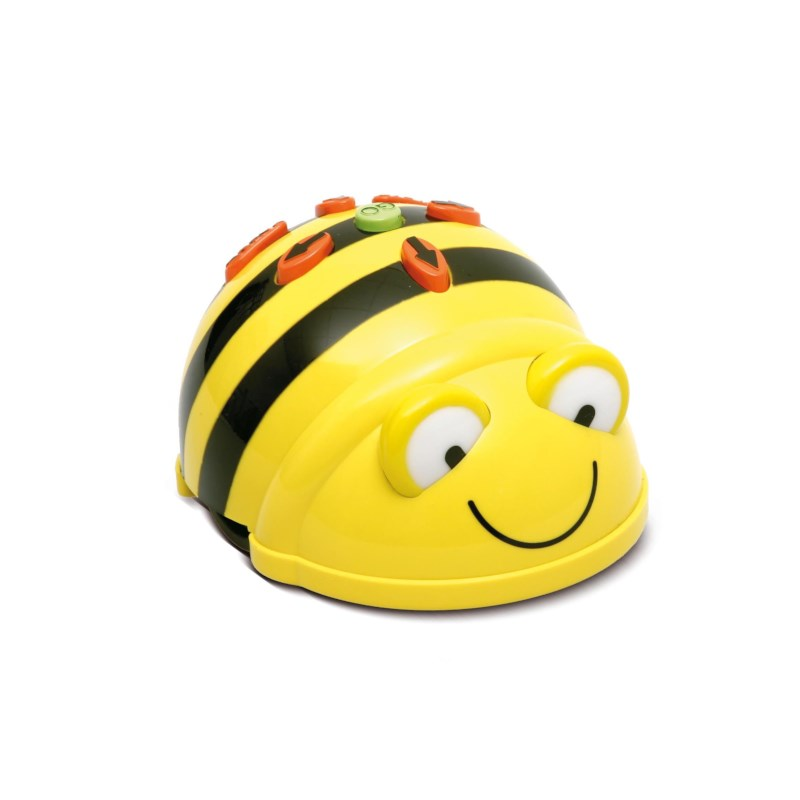 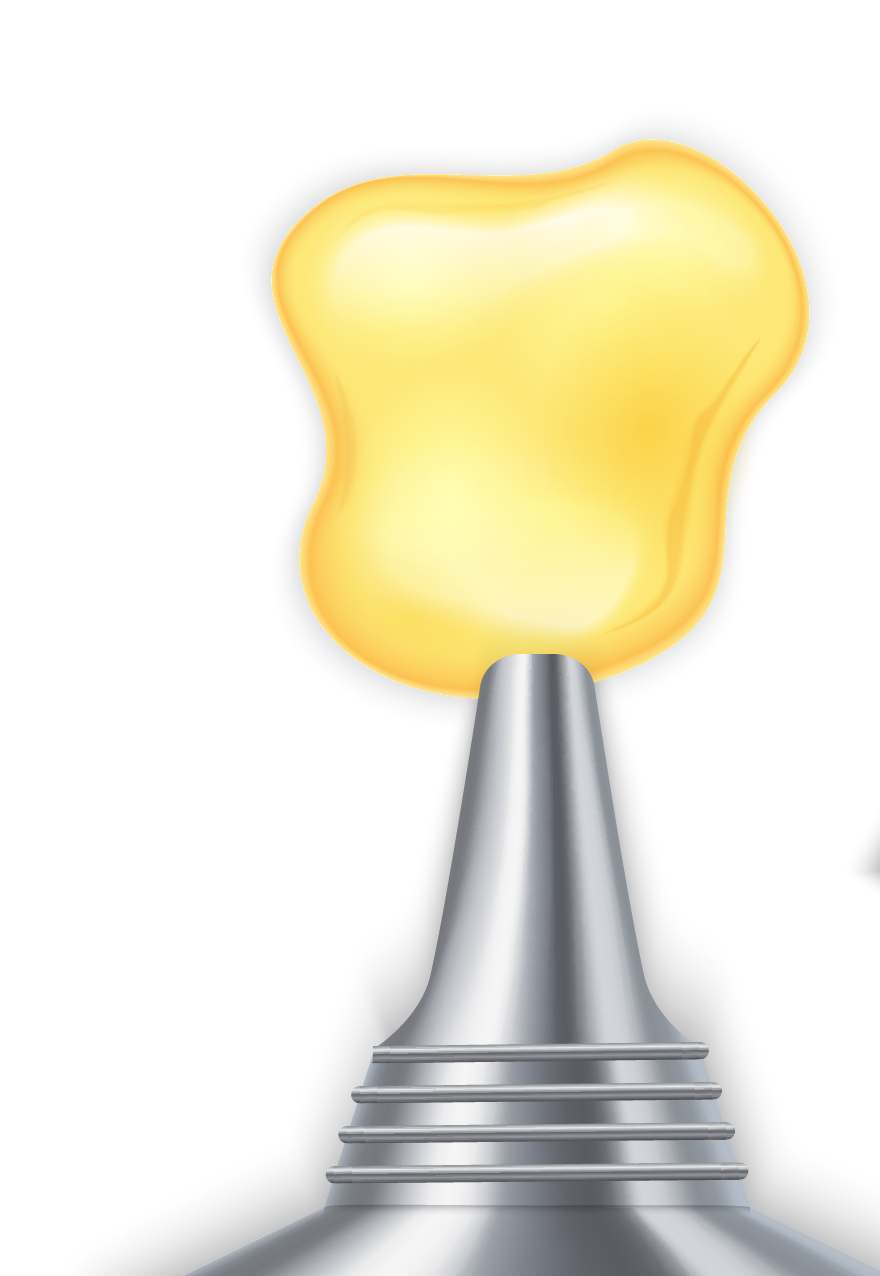 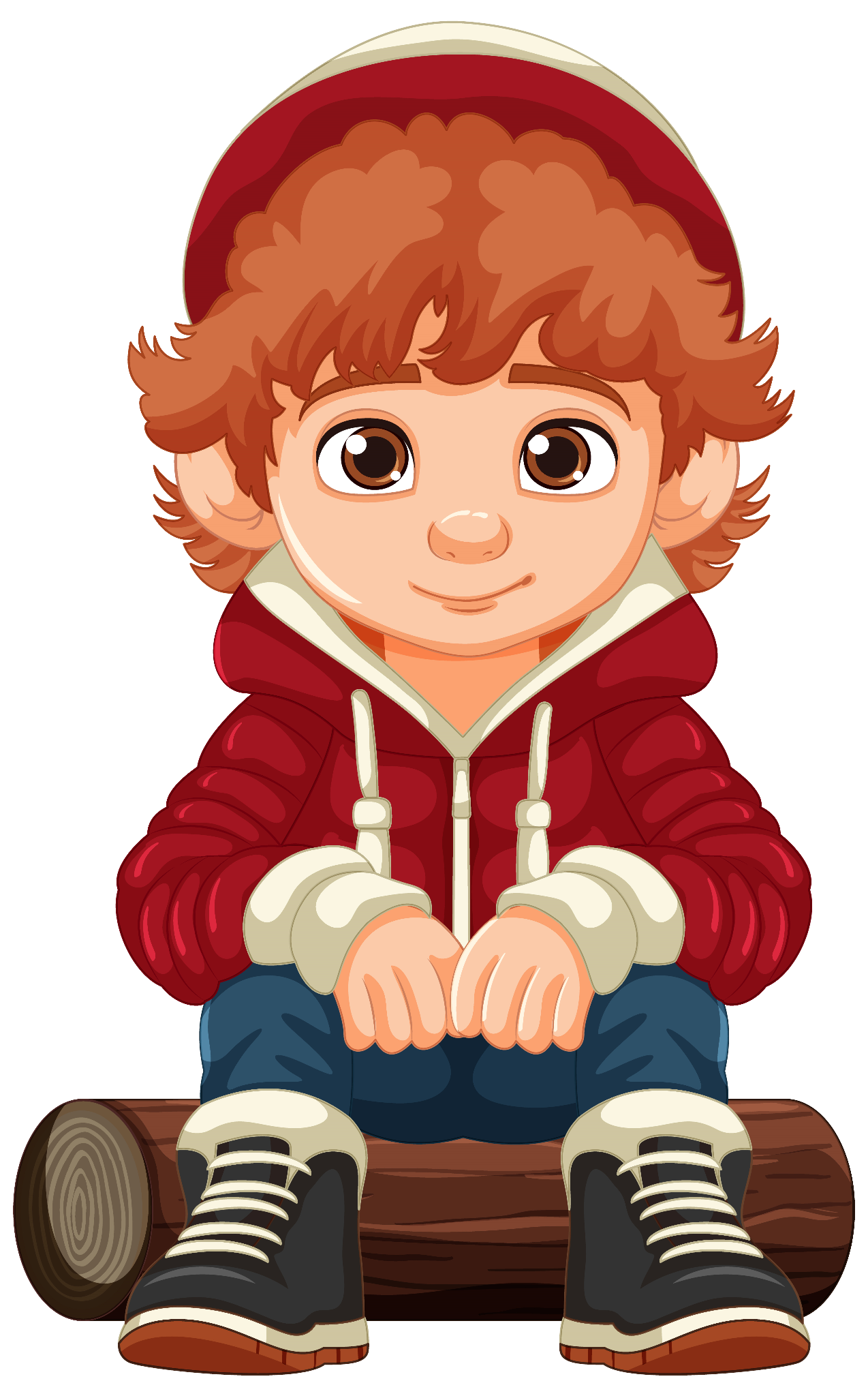 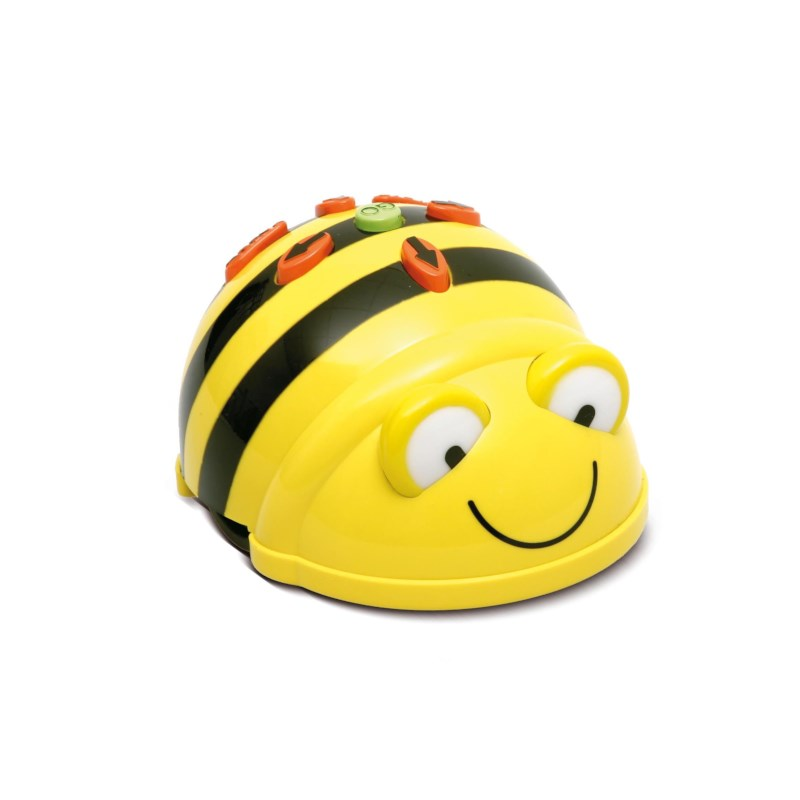 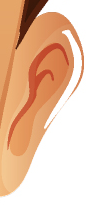 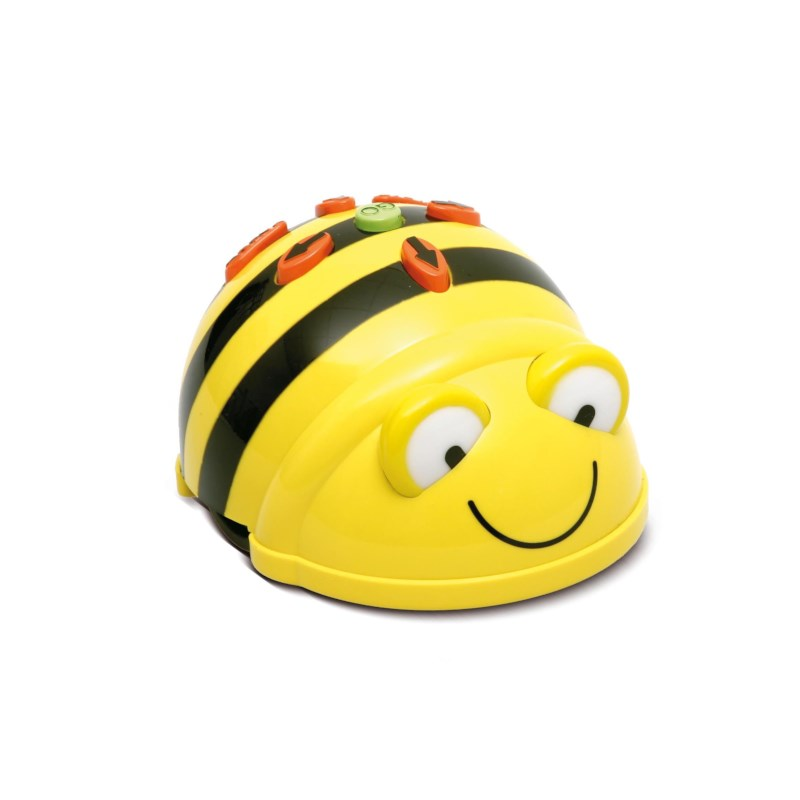